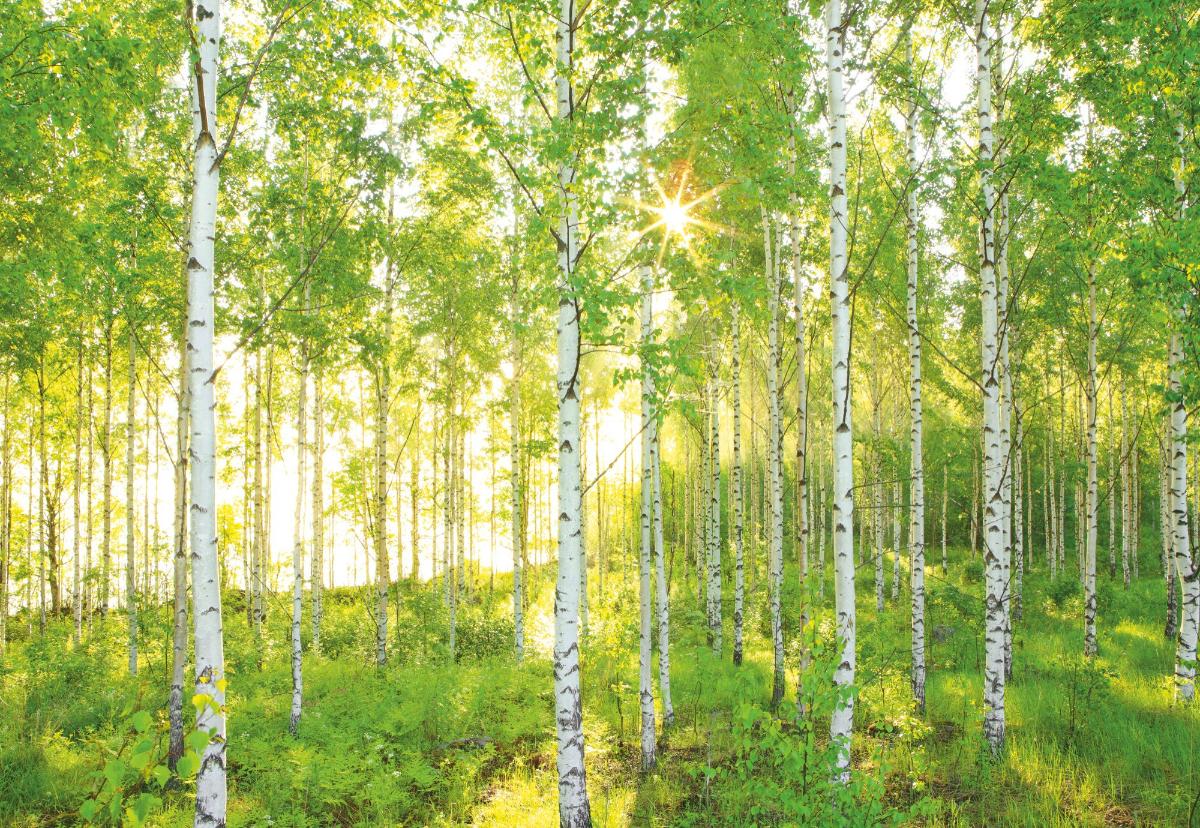 МОЯ РОДИНА - РОССИЯ!
ИНТЕРАКТИВНАЯ ИГРА 
 (возрастная категория 5 – 7 лет)
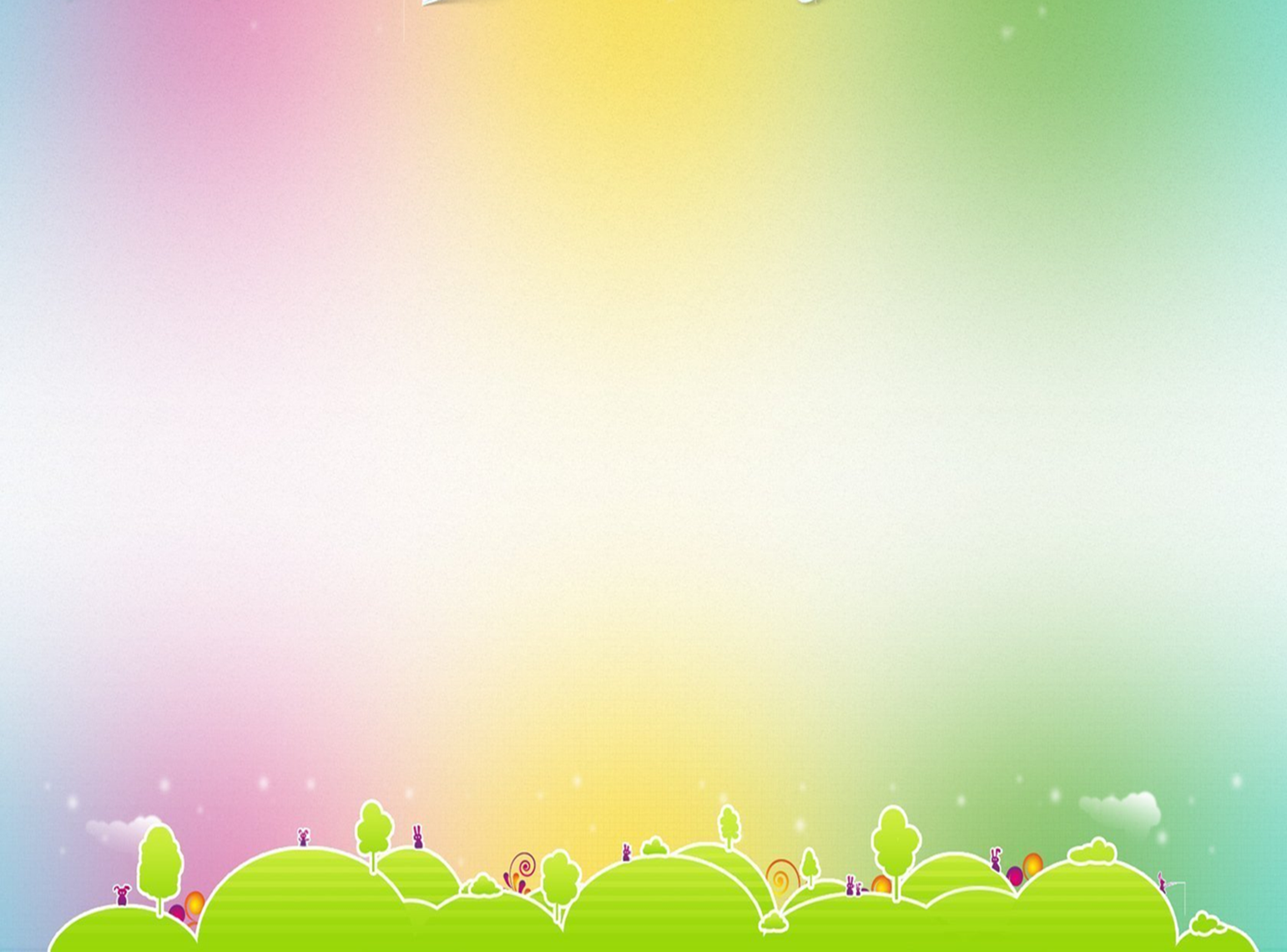 Интерактивная викторина  «Моя Родина - Россия!»
Цель: формирование гражданской позиции, чувства патриотизма и любви к своей стране, Родине. 
Задачи: 
Образовательные задачи:
1. закрепить знания детей о нашей стране и родном крае, городе, о символах России;
2. закреплять знания о растительном и животном мире России
Развивающие задачи:
1. продолжать развивать познавательный интерес у детей;
2. способствовать развитию речи; развивать умение отгадывать загадки;
3. способствовать развитию внимания, памяти и мышления.
4. стимулировать творческую активность детей в игре, способствовать формированию умения взаимодействовать друг с другом.
Воспитательные задачи:
1. воспитывать чувство патриотизма и любви к своей Родине – России;
2. воспитывать в детях чувство товарищества, умение работать в коллективе, умение сопереживать и поддерживать друг друга;
3. создать радостное и веселое настроение у детей.
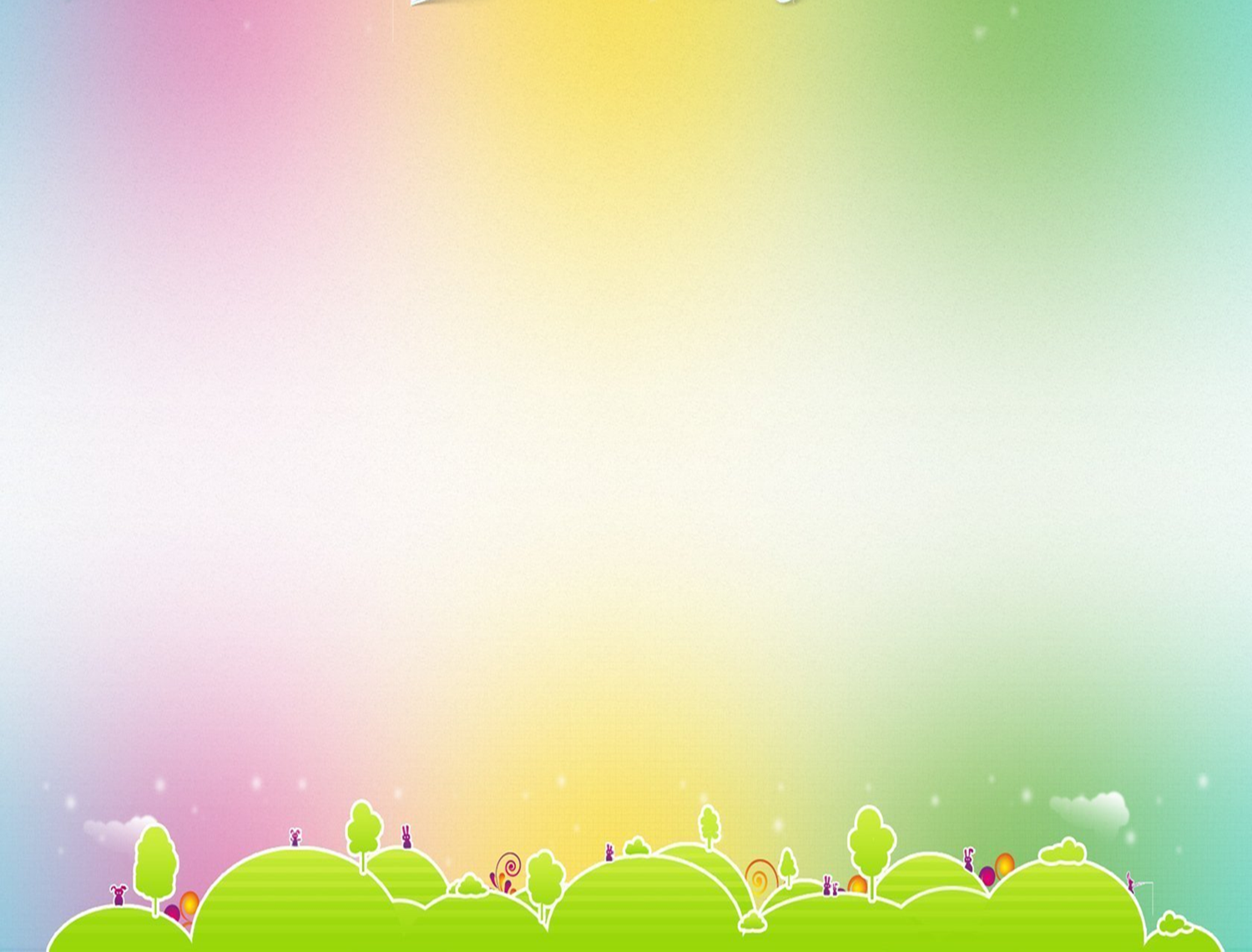 Запомни символы нашего города, края, страны
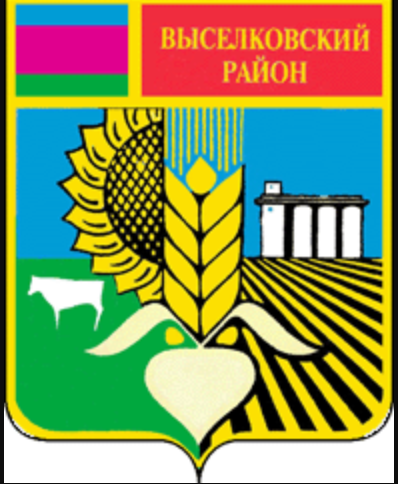 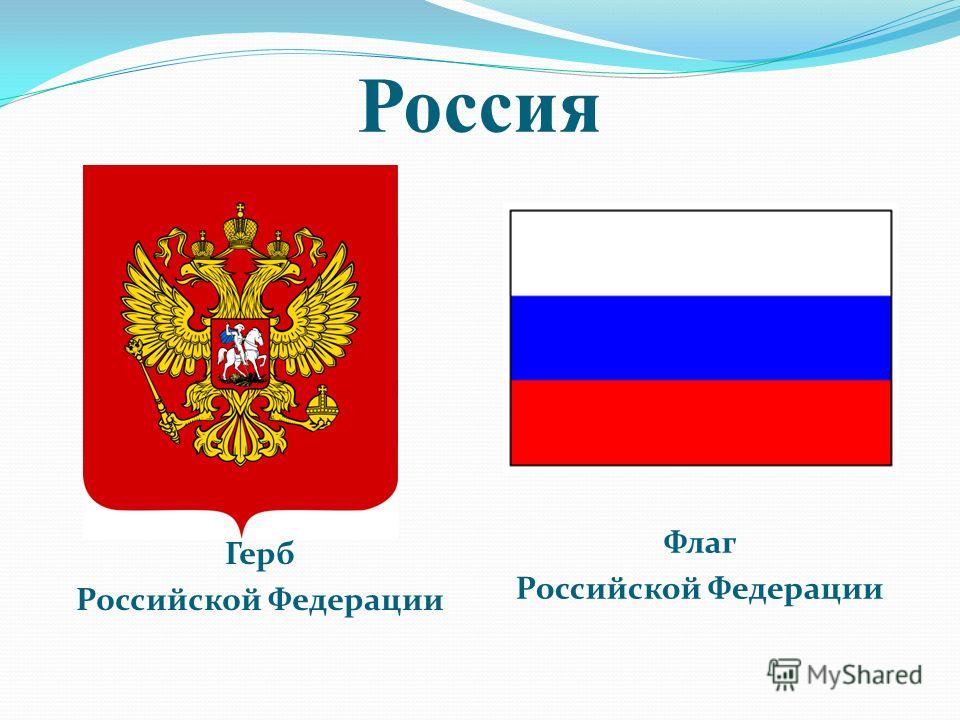 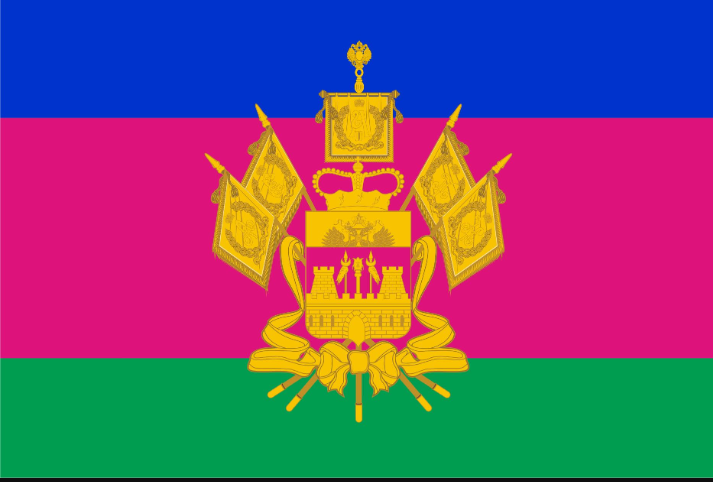 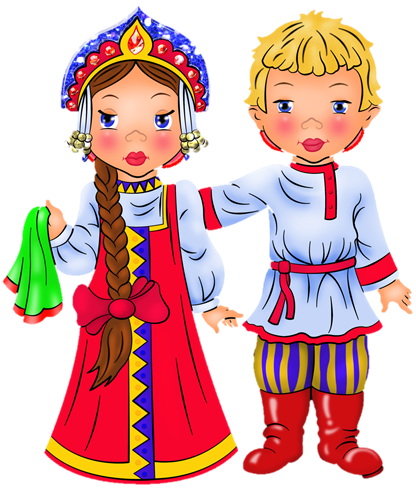 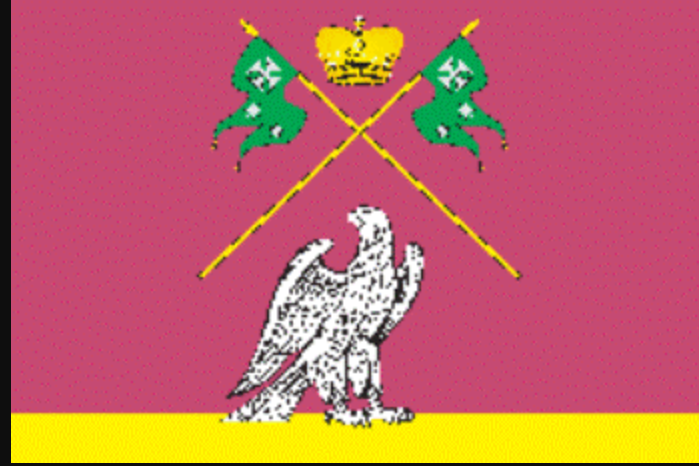 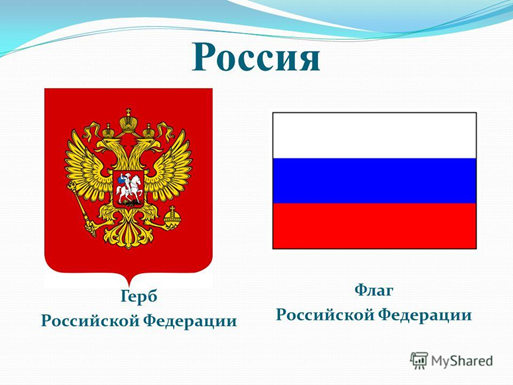 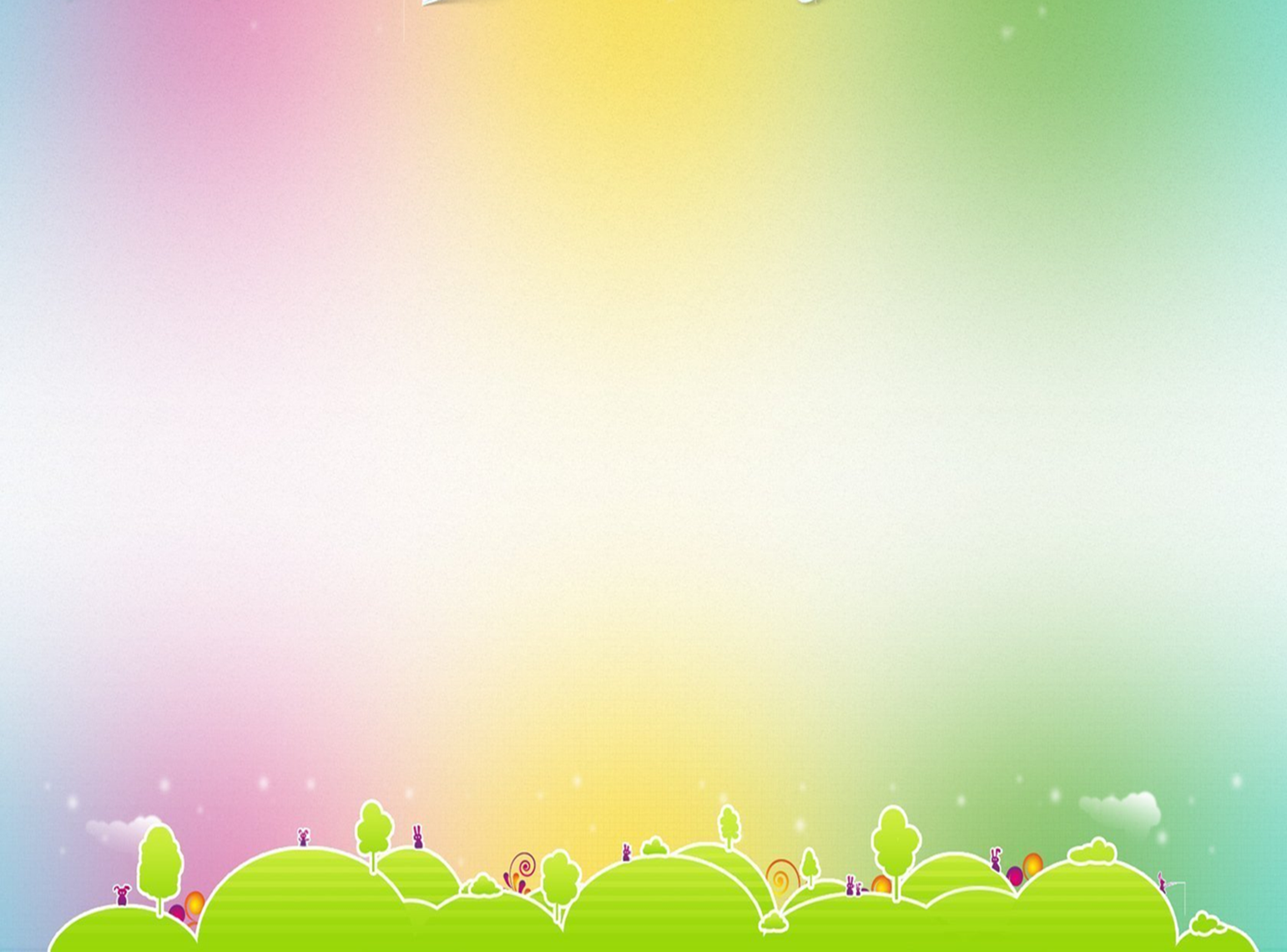 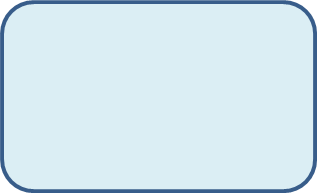 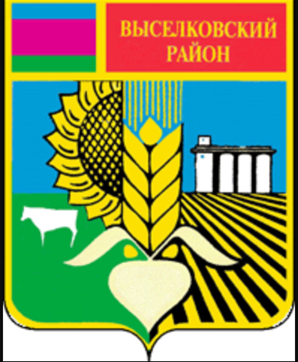 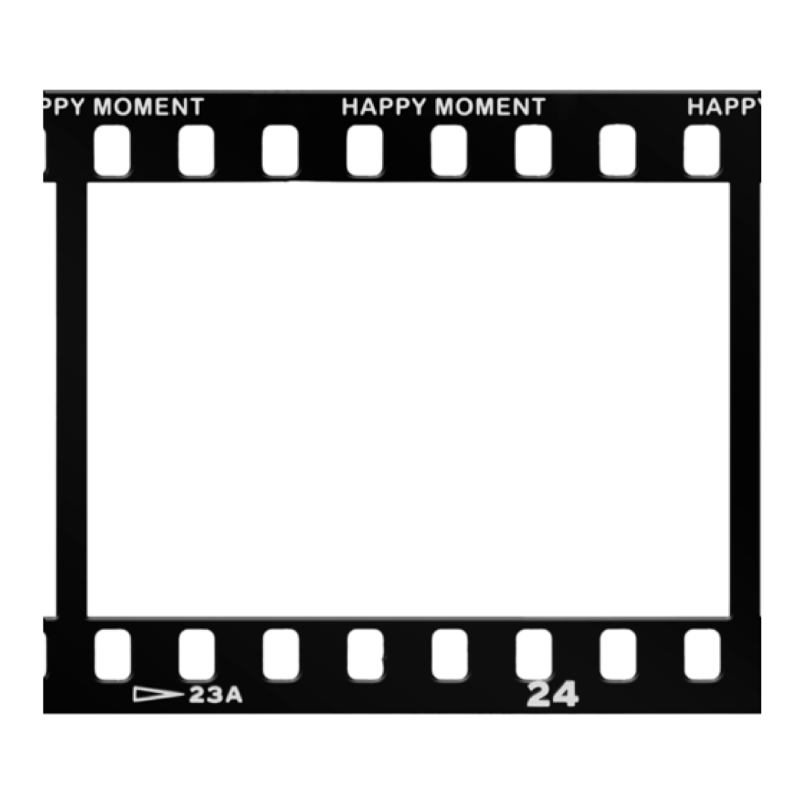 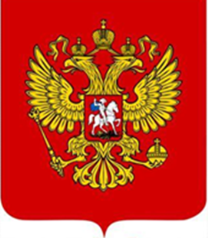 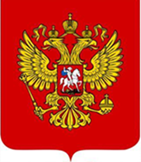 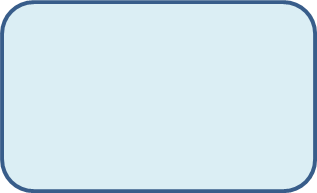 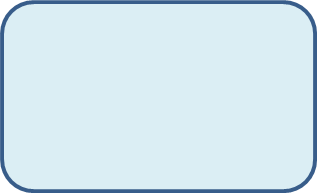 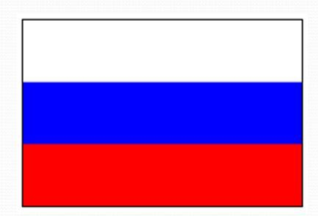 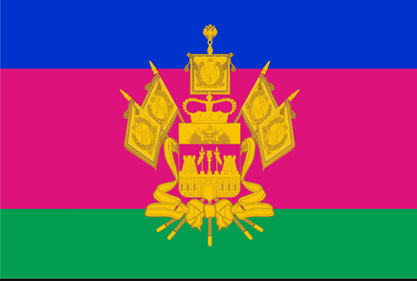 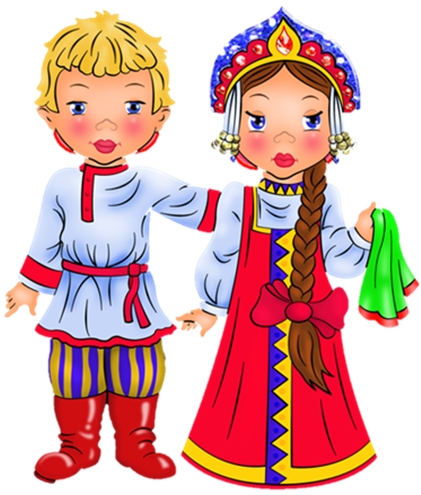 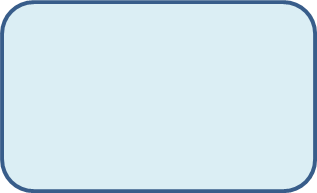 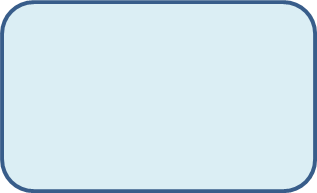 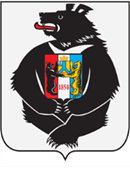 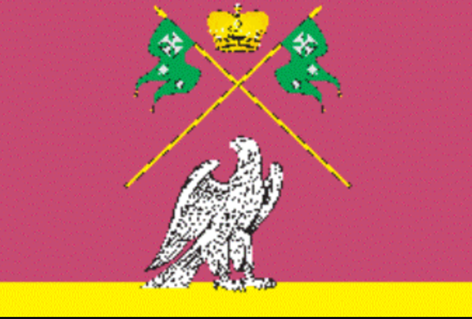 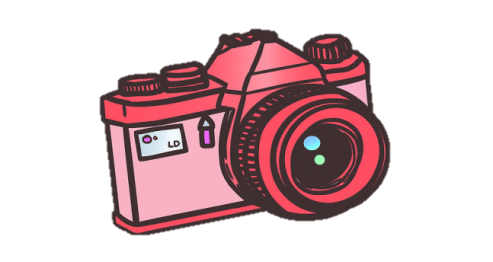 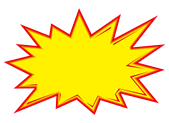 Выбери герб России?
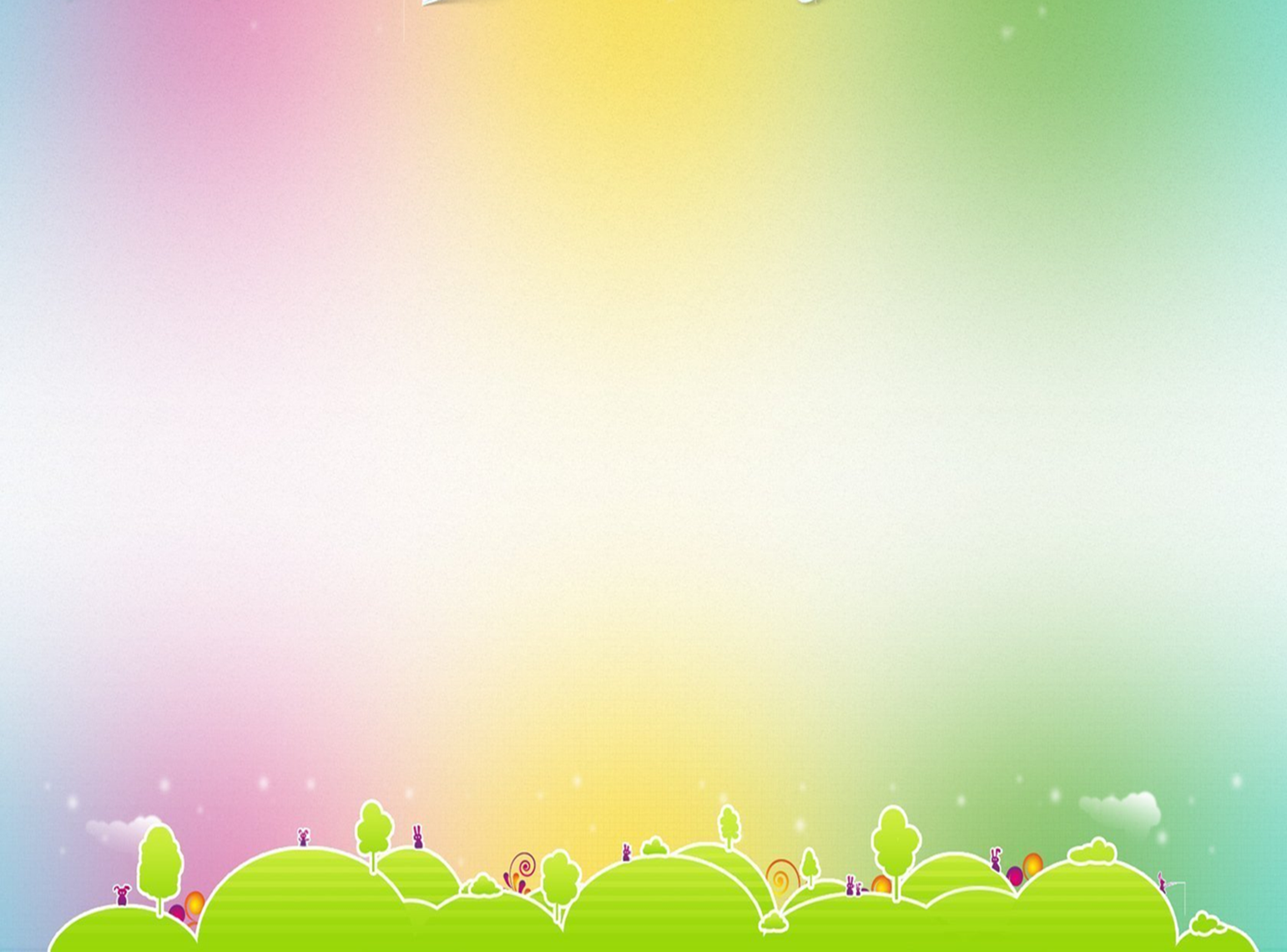 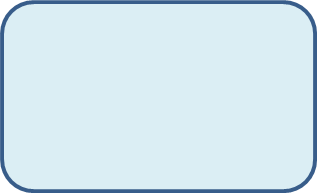 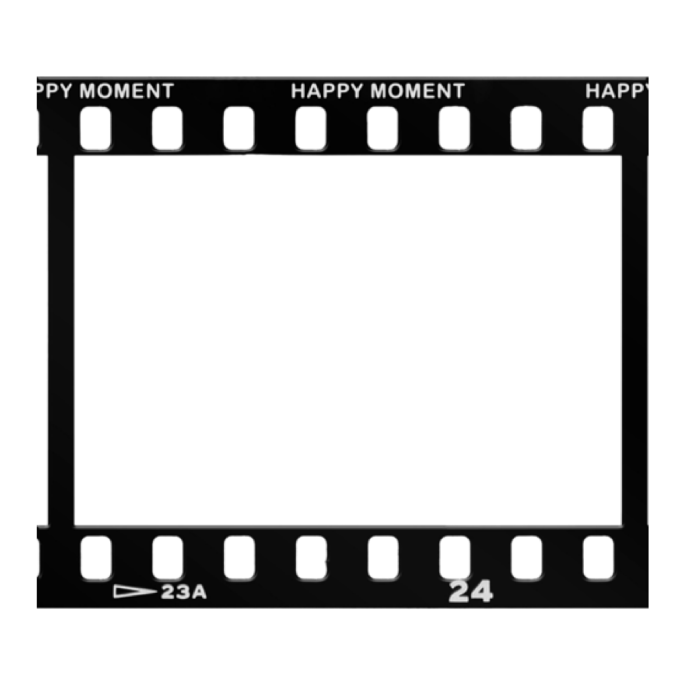 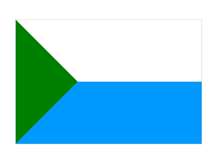 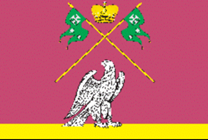 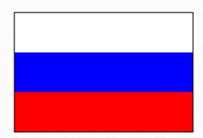 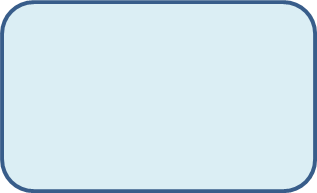 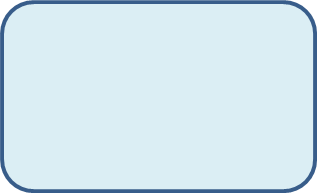 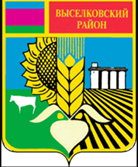 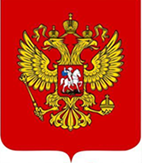 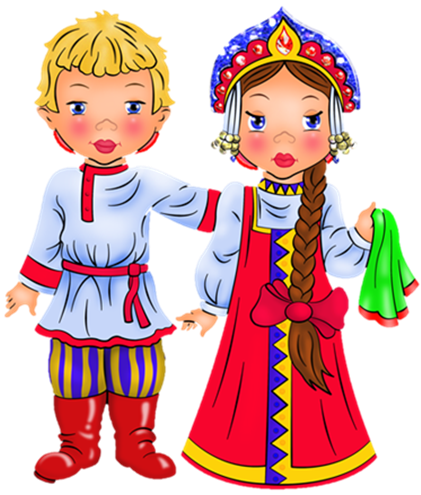 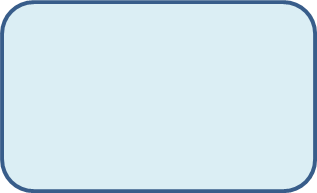 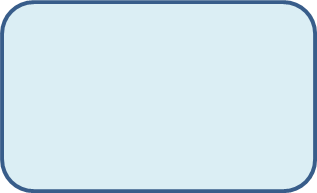 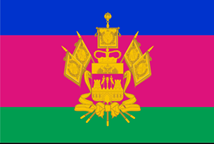 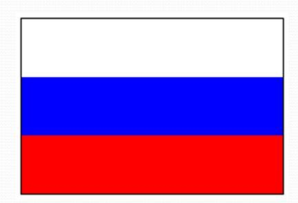 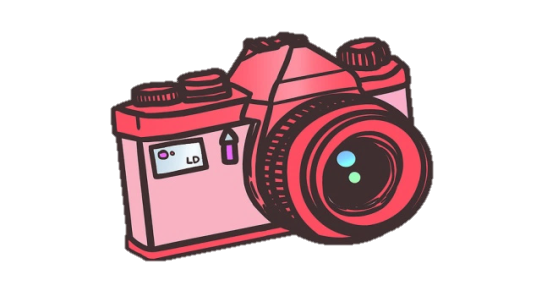 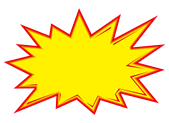 Выбери флаг России?
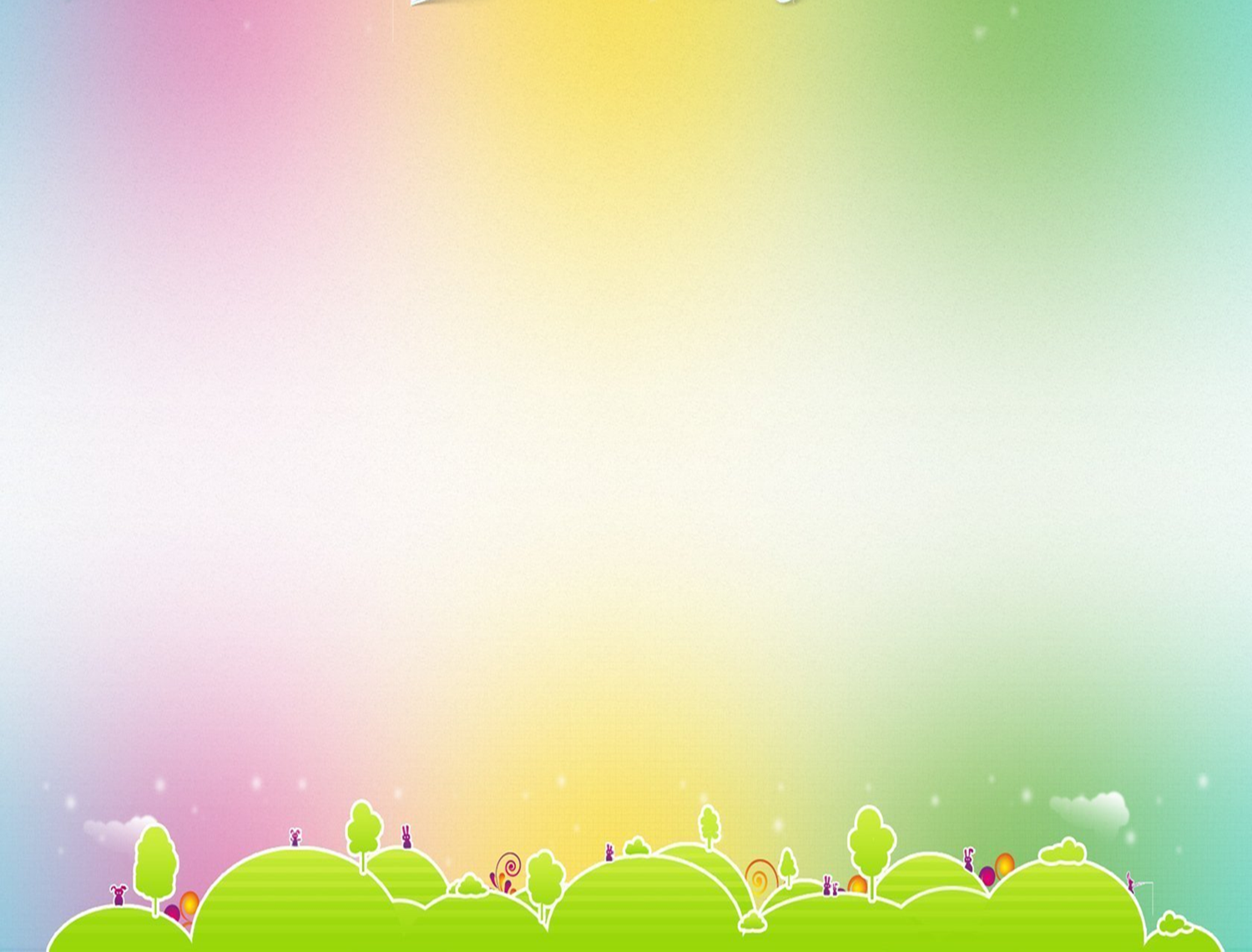 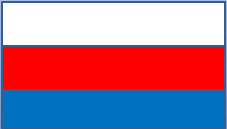 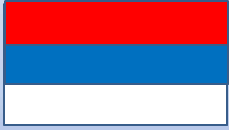 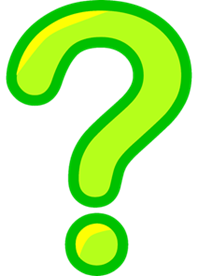 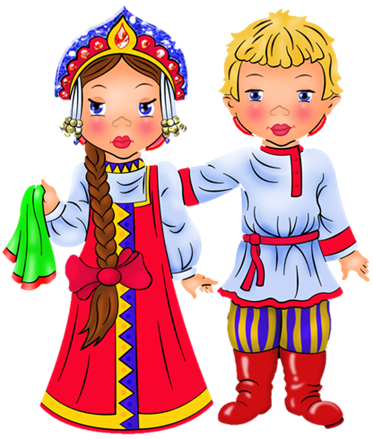 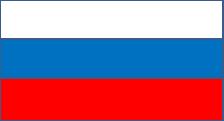 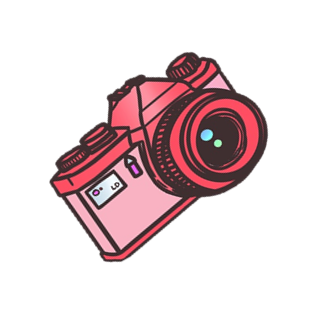 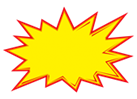 Выбери правильный флаг России?
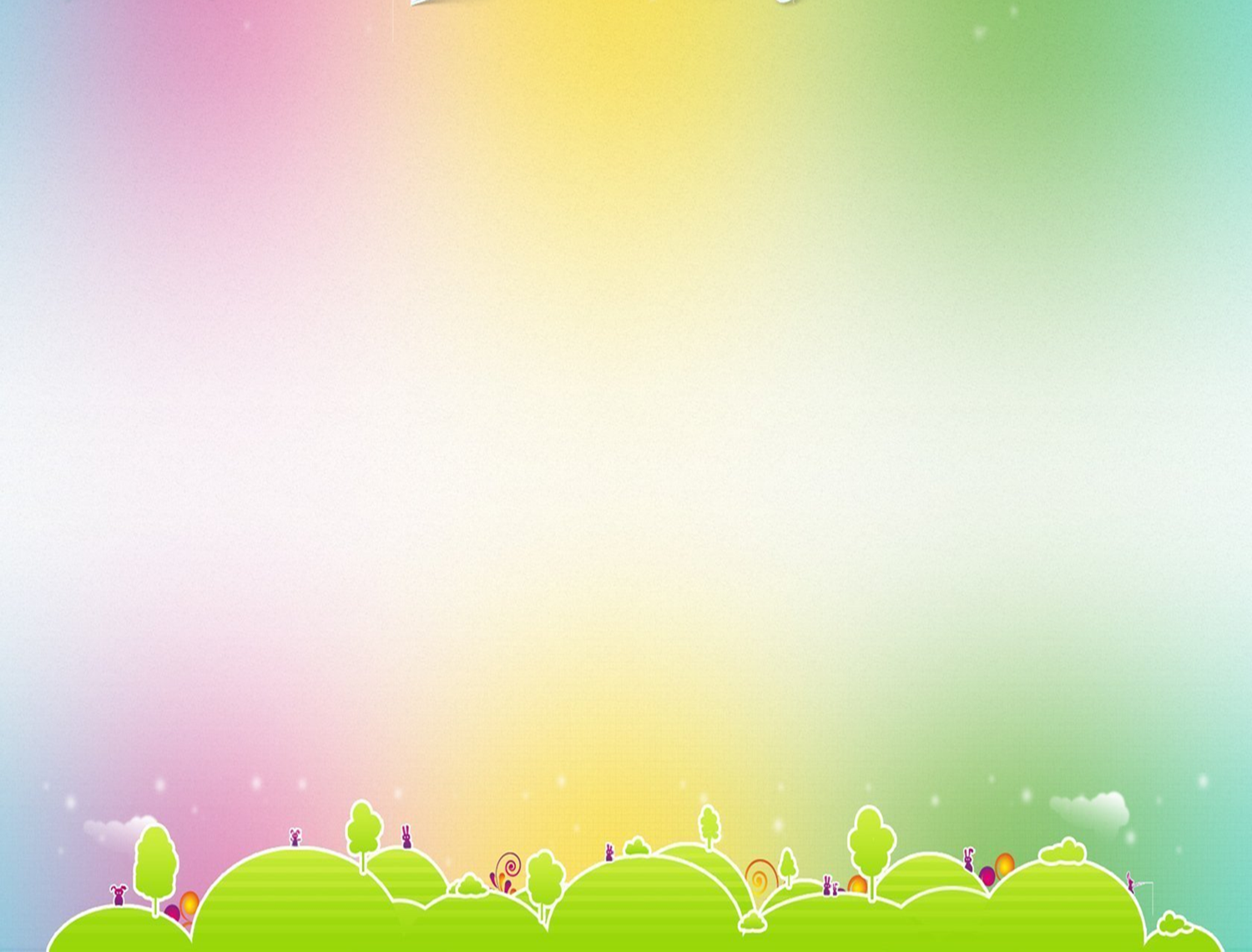 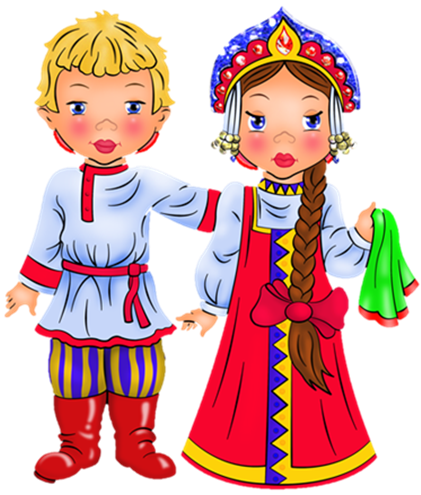 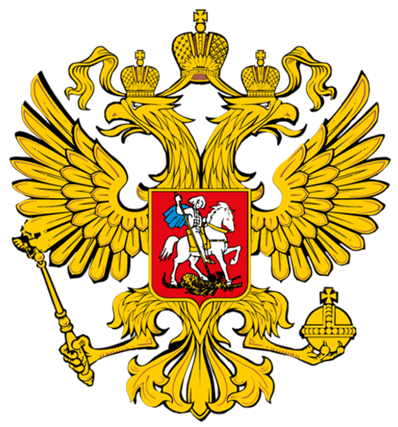 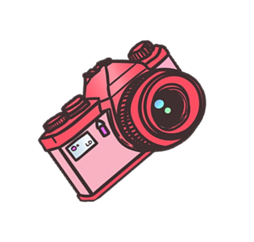 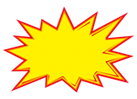 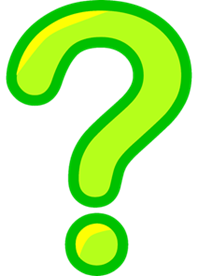 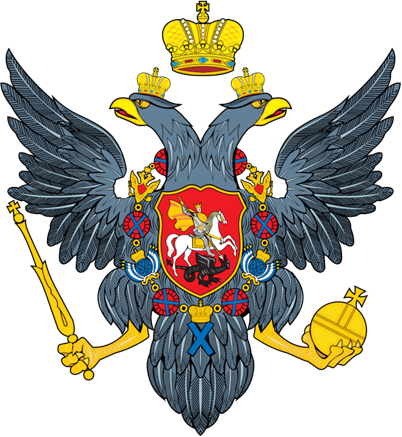 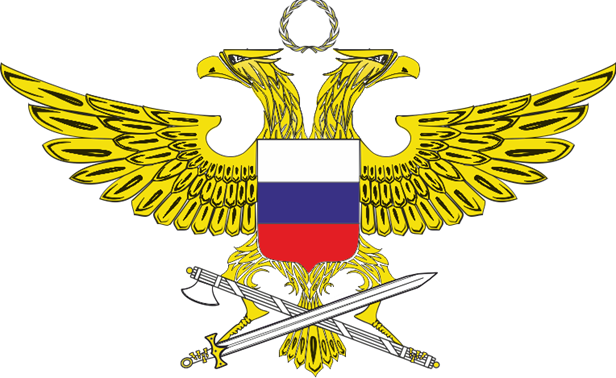 Найди современный герб нашей страны?
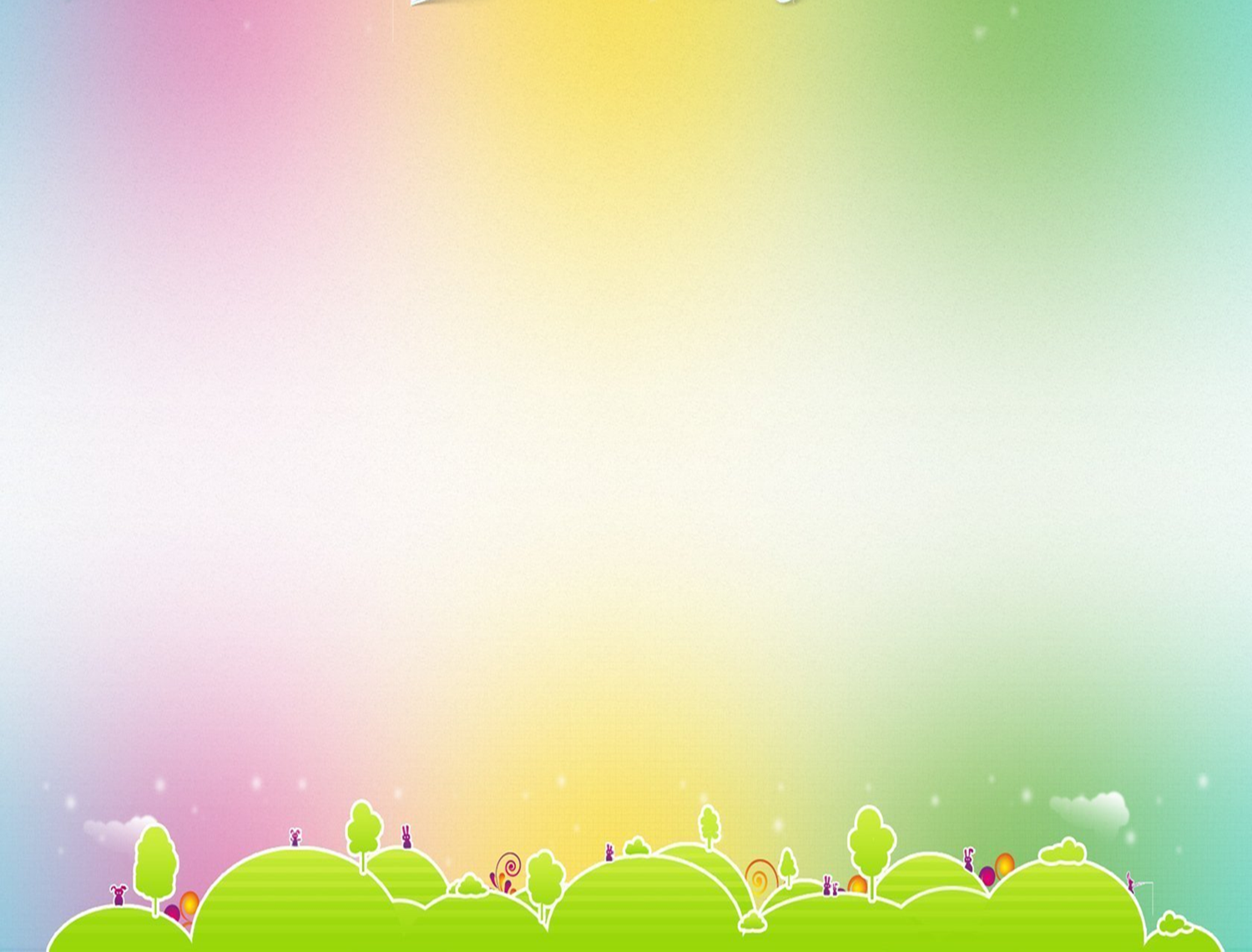 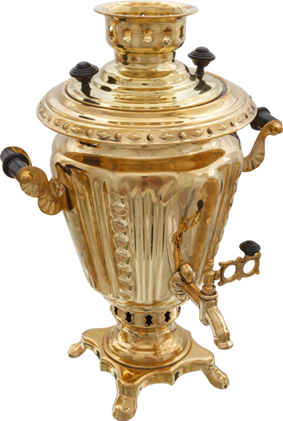 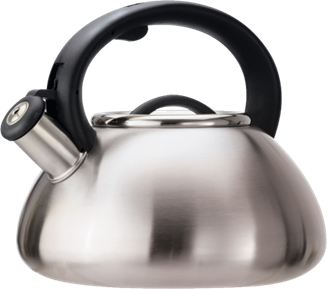 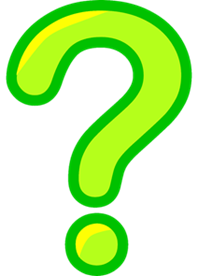 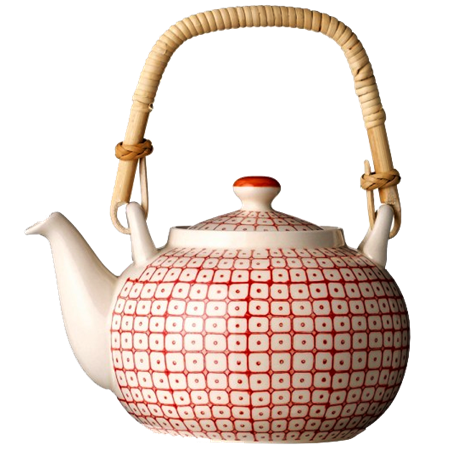 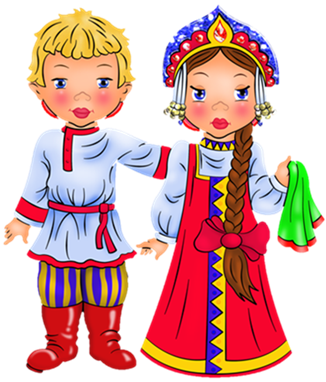 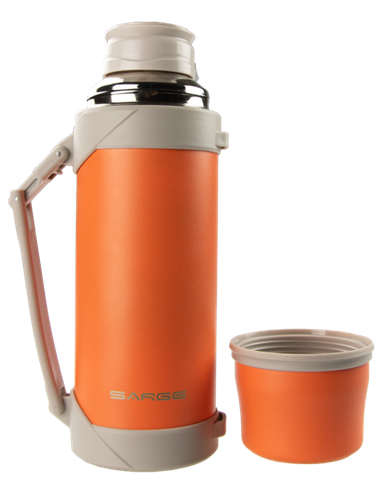 Выберете предмет для русского чаепития?
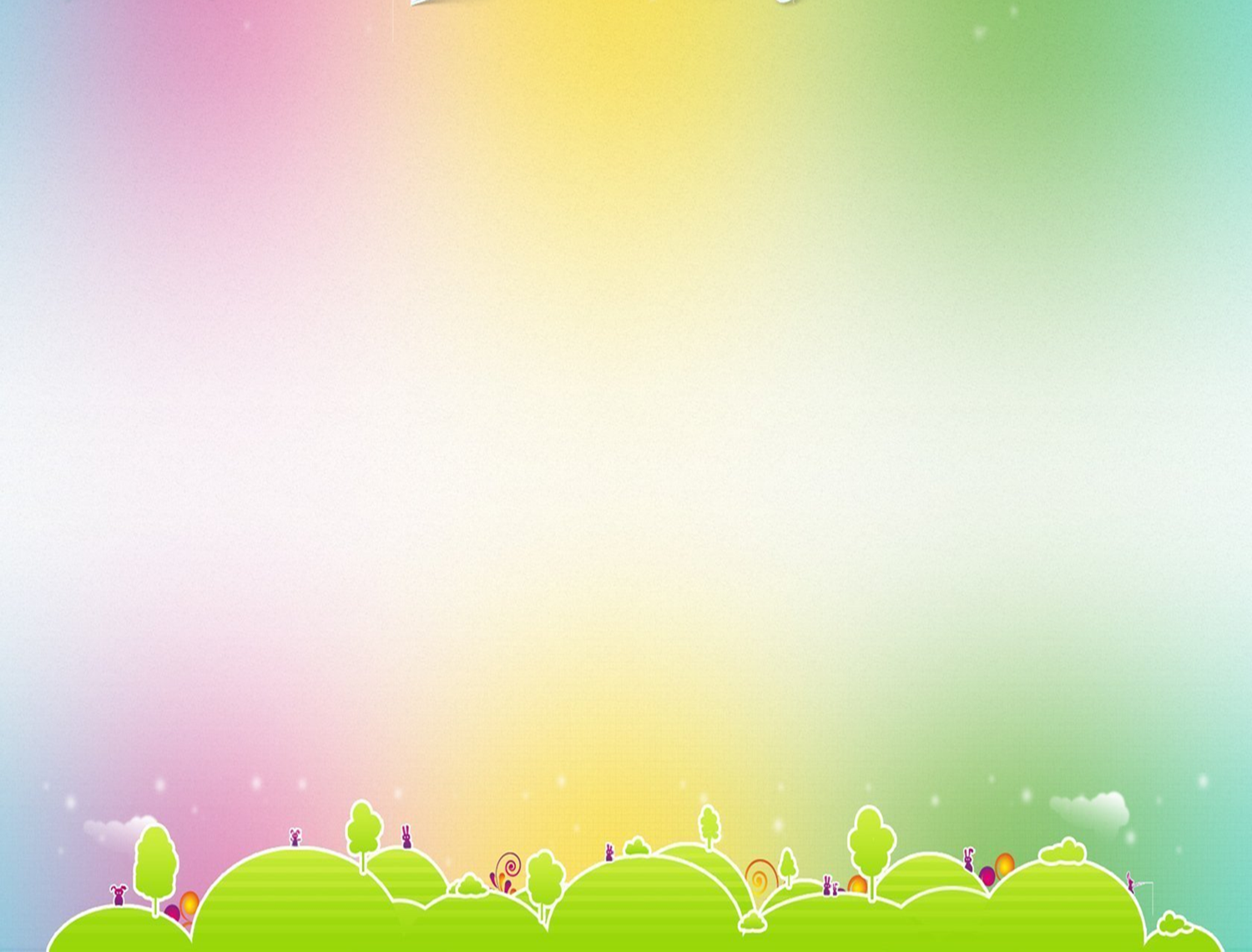 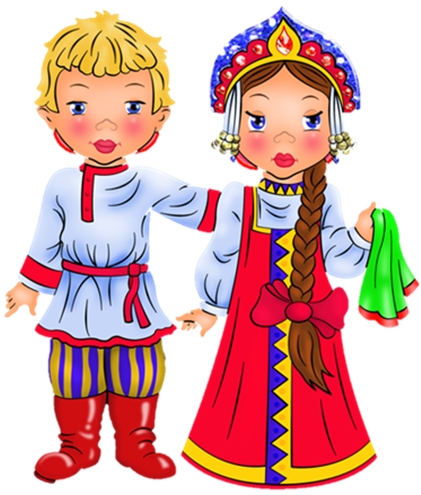 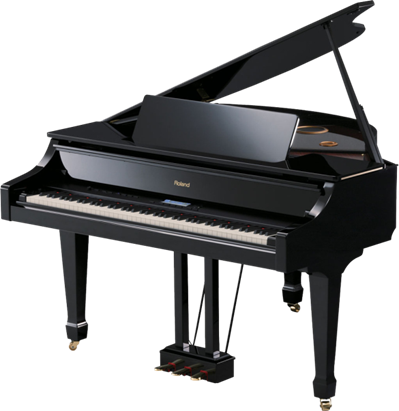 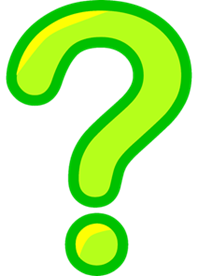 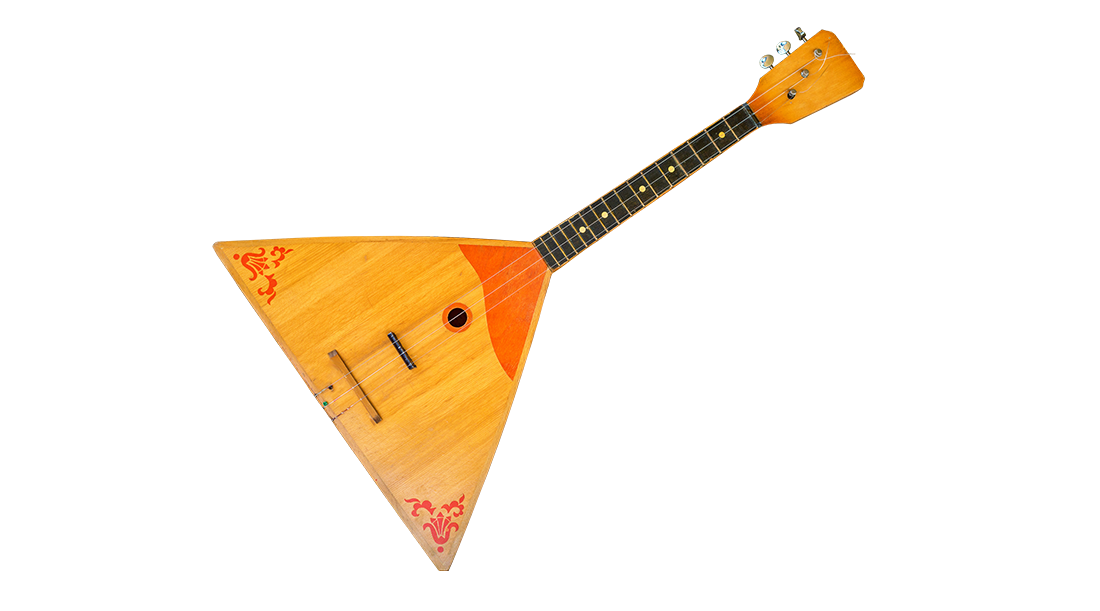 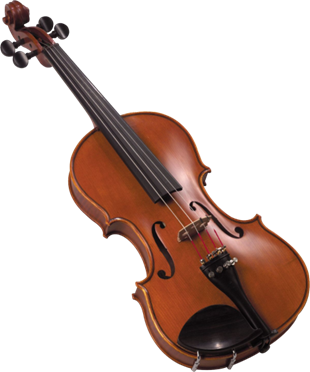 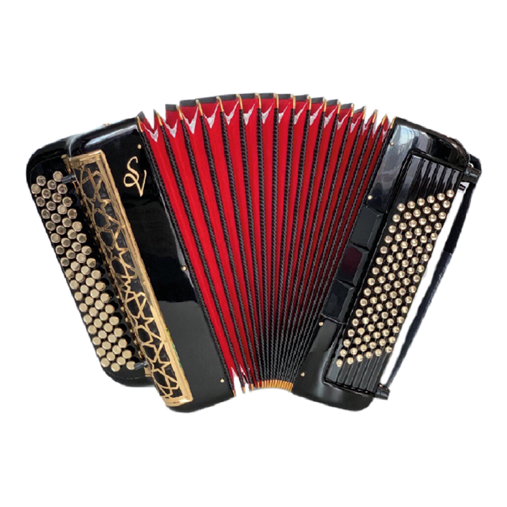 Какой инструмент является символом нашей страны?
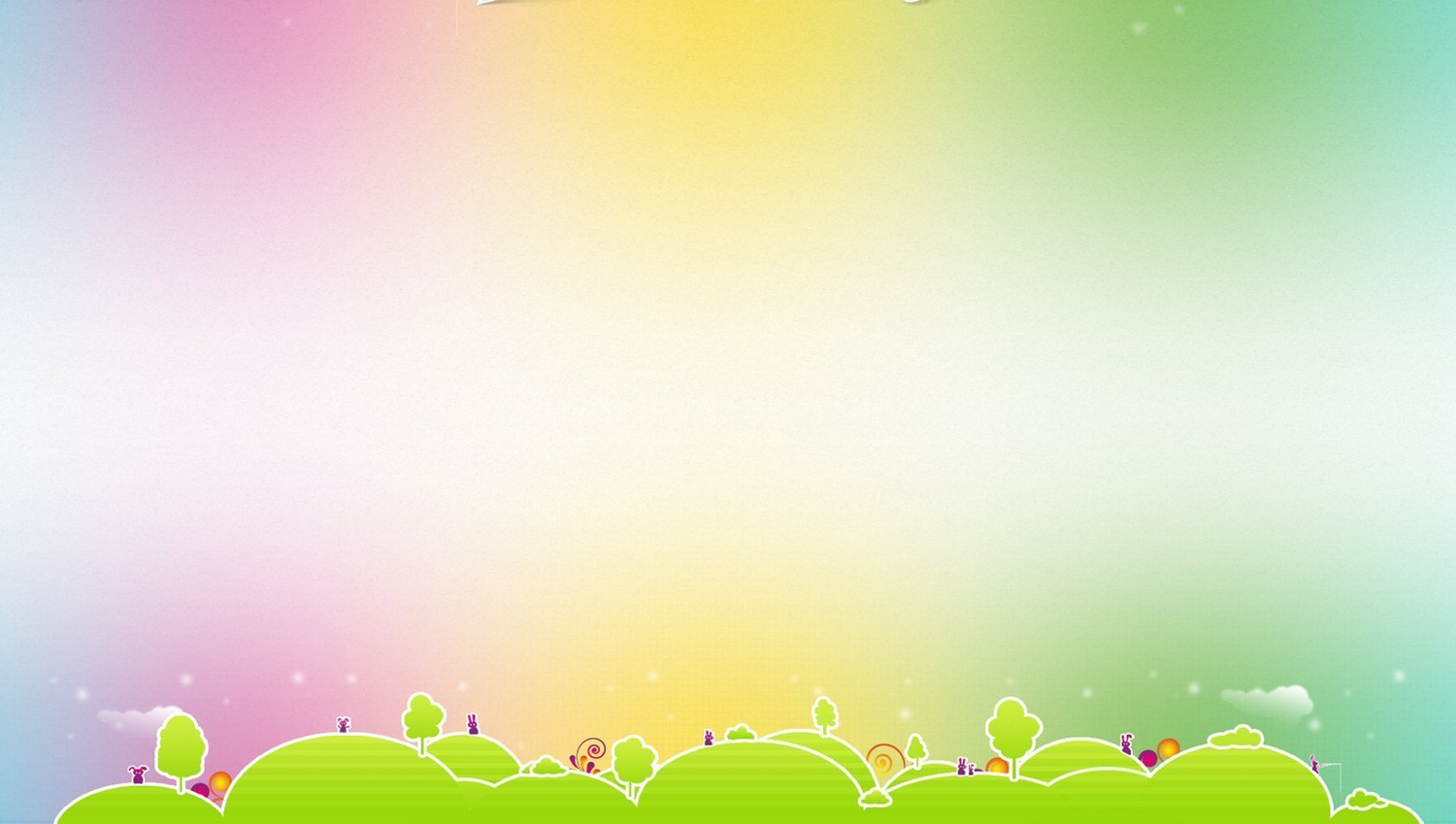 КАКОЕ ДЕРЕВО НАЗЫВАЮТ РУССКОЙ КРСАВИЦЕЙ?
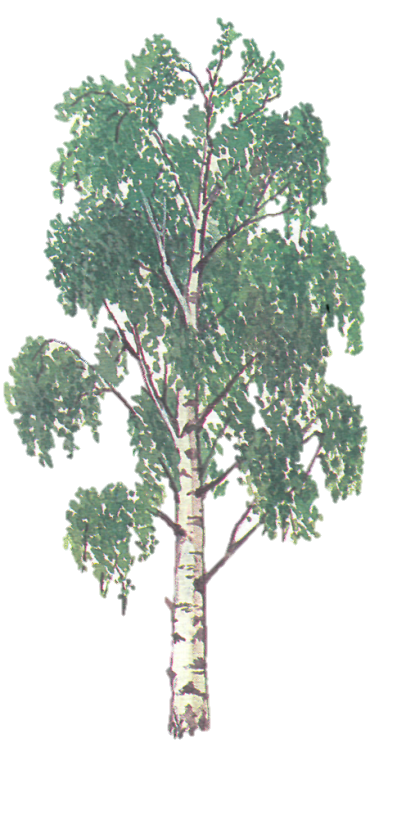 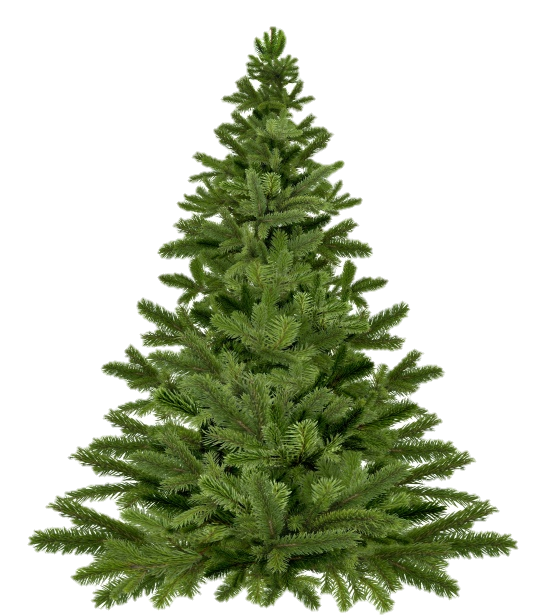 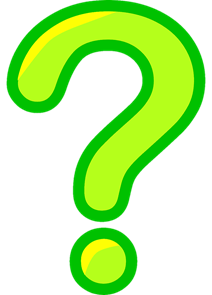 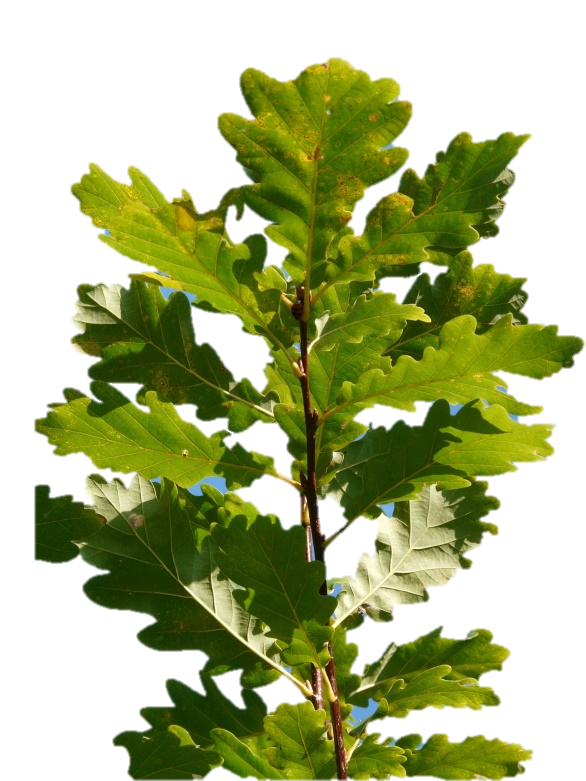 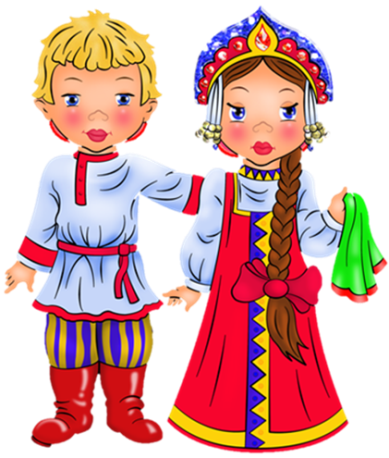 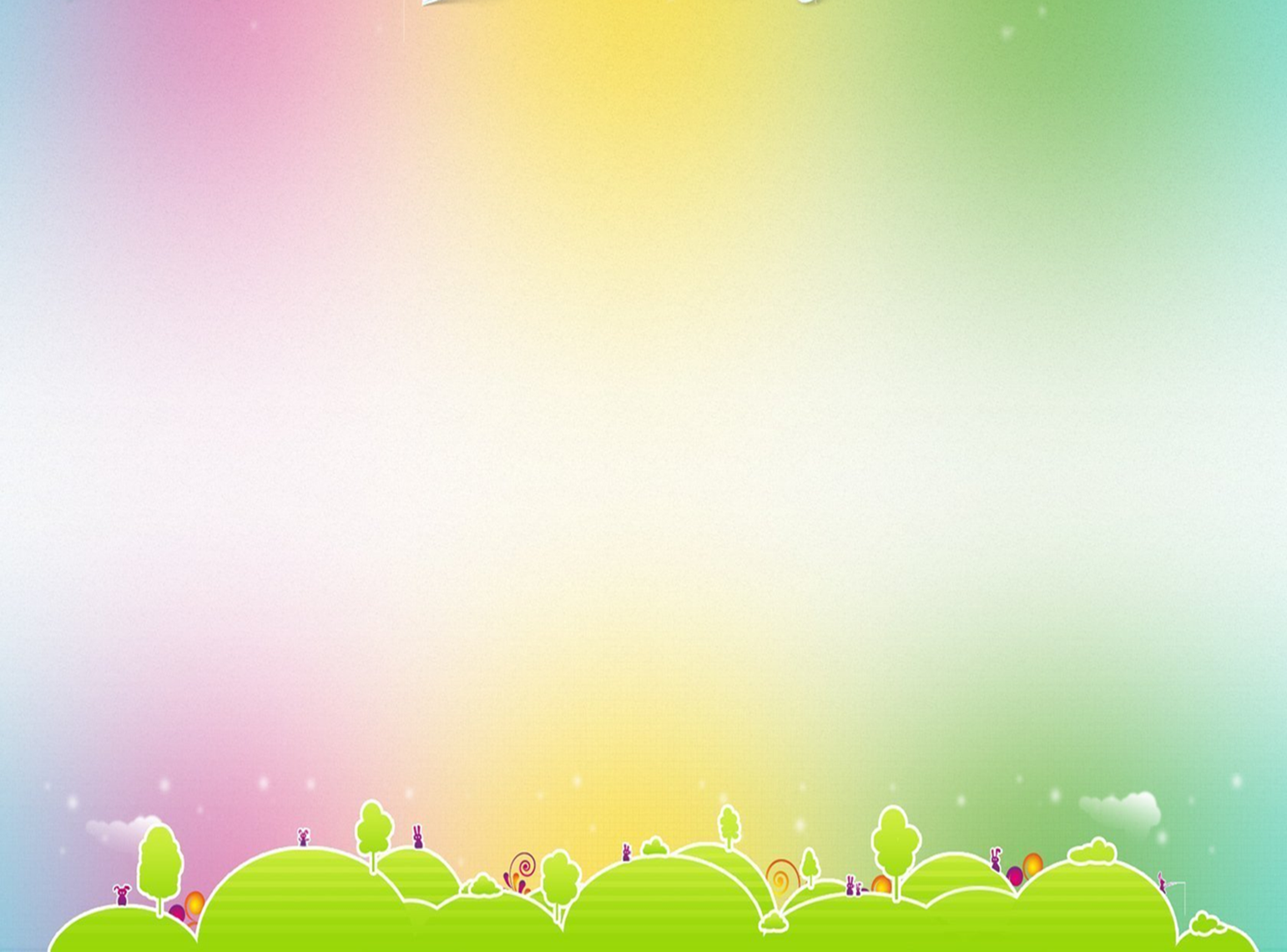 Какая птица является санитаром леса?
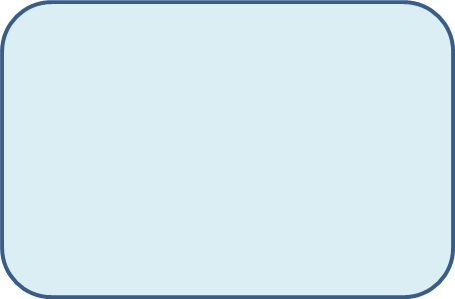 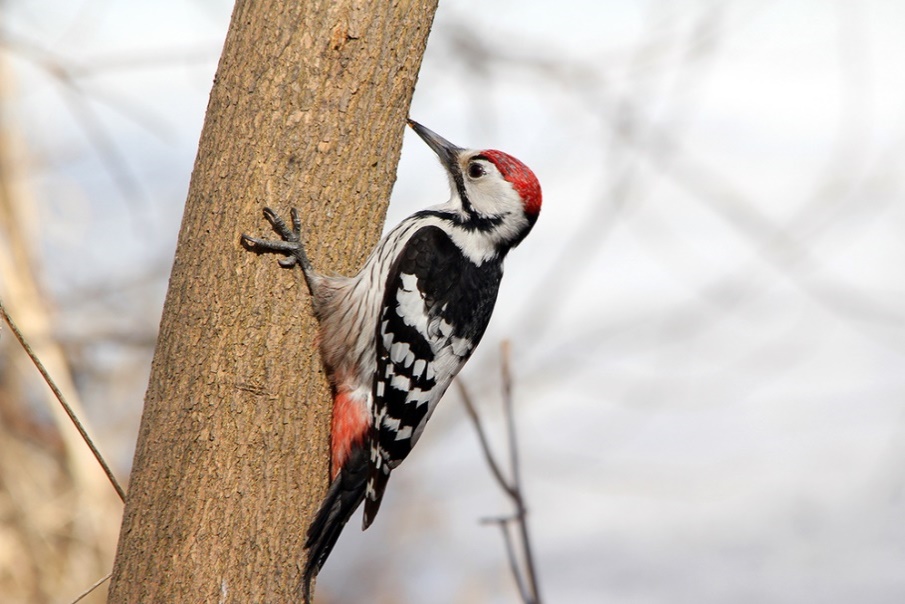 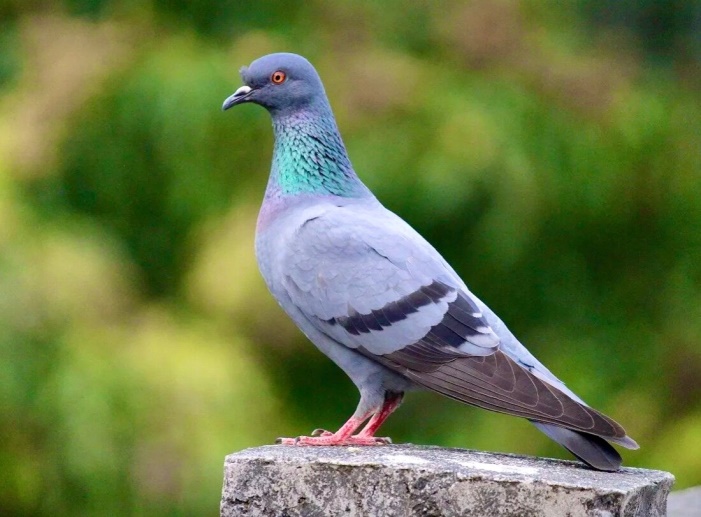 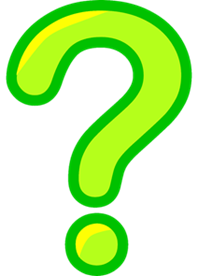 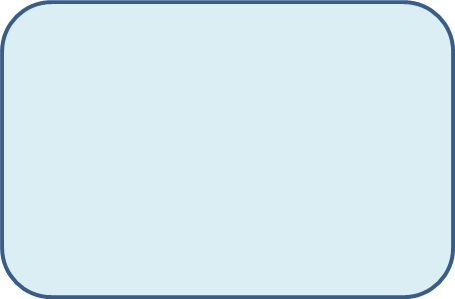 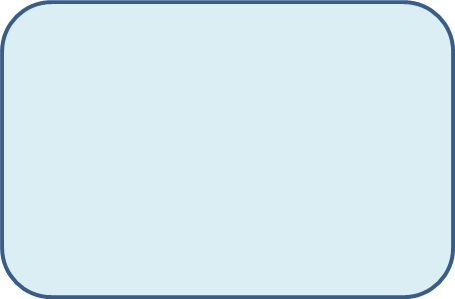 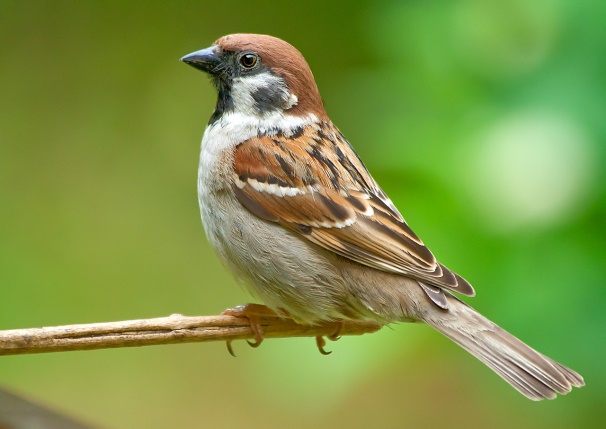 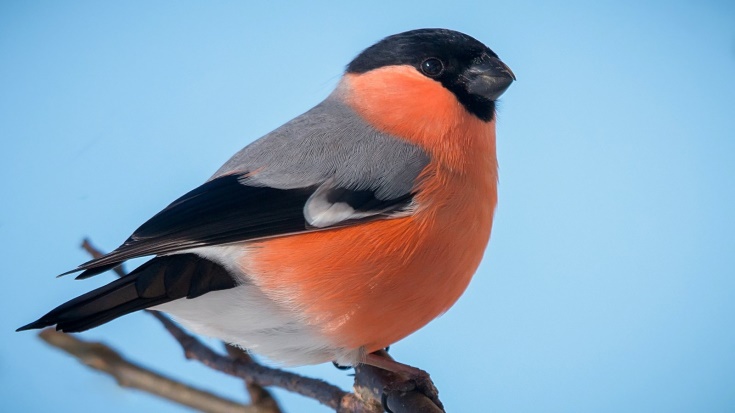 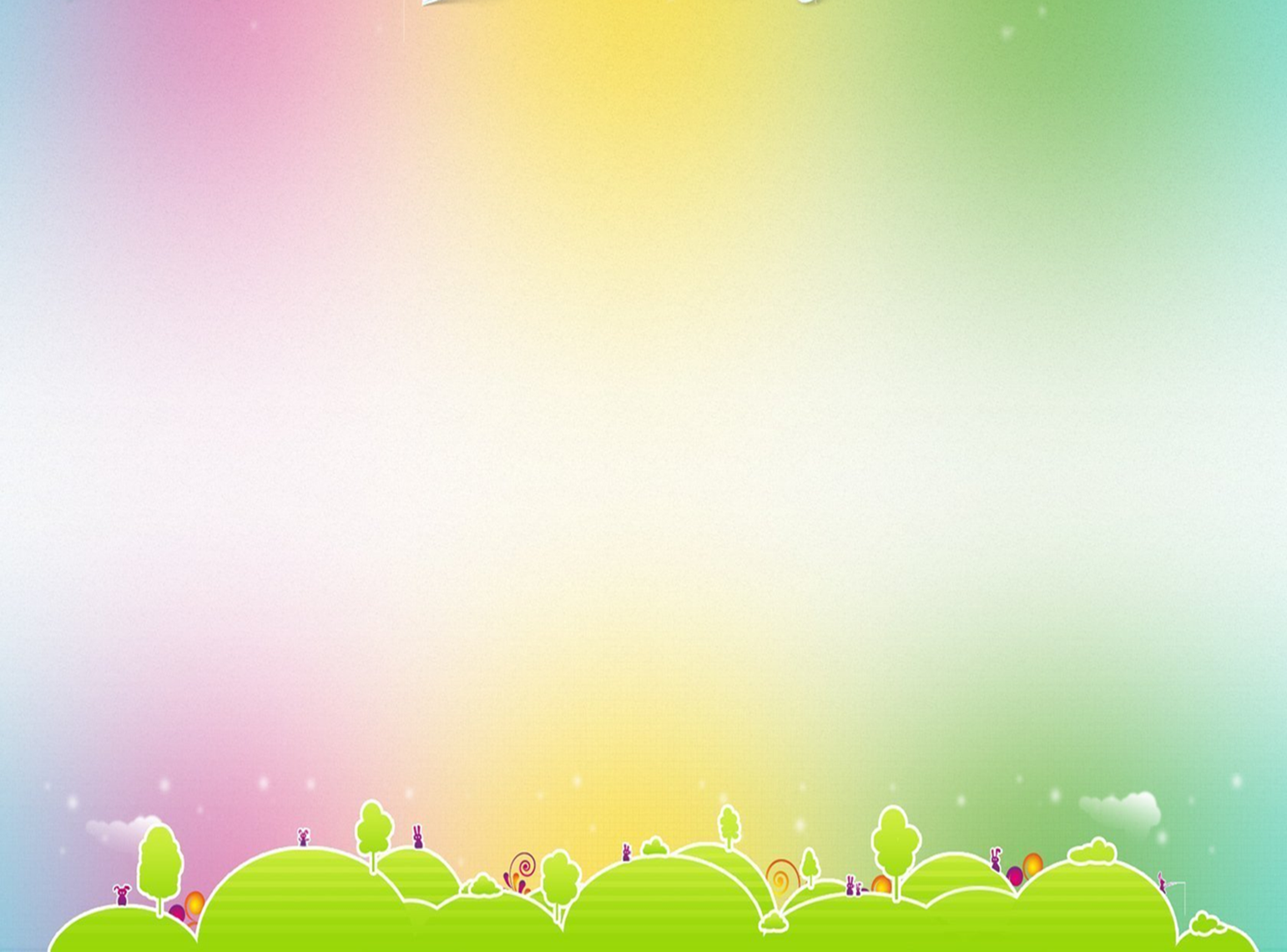 Лекарственное растение, которое лечит ранки и ссадины?
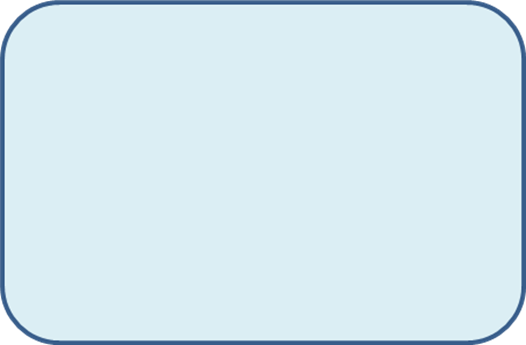 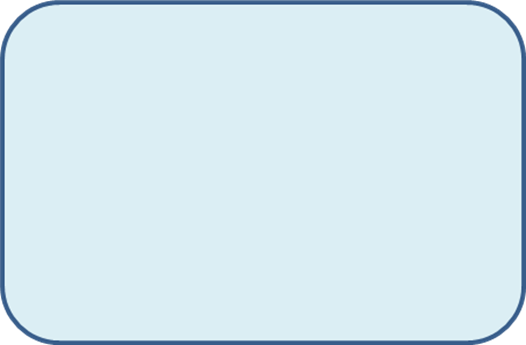 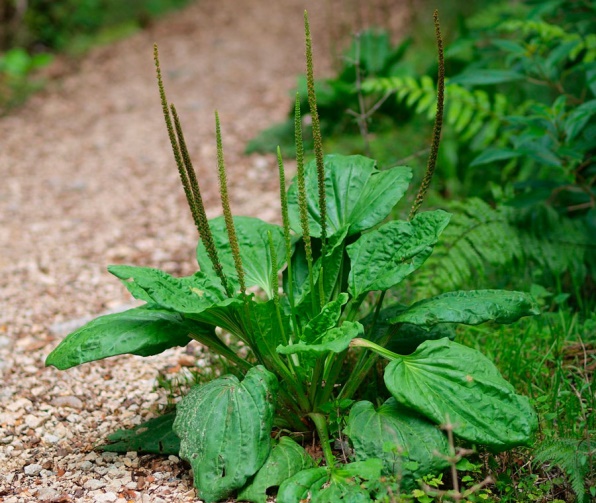 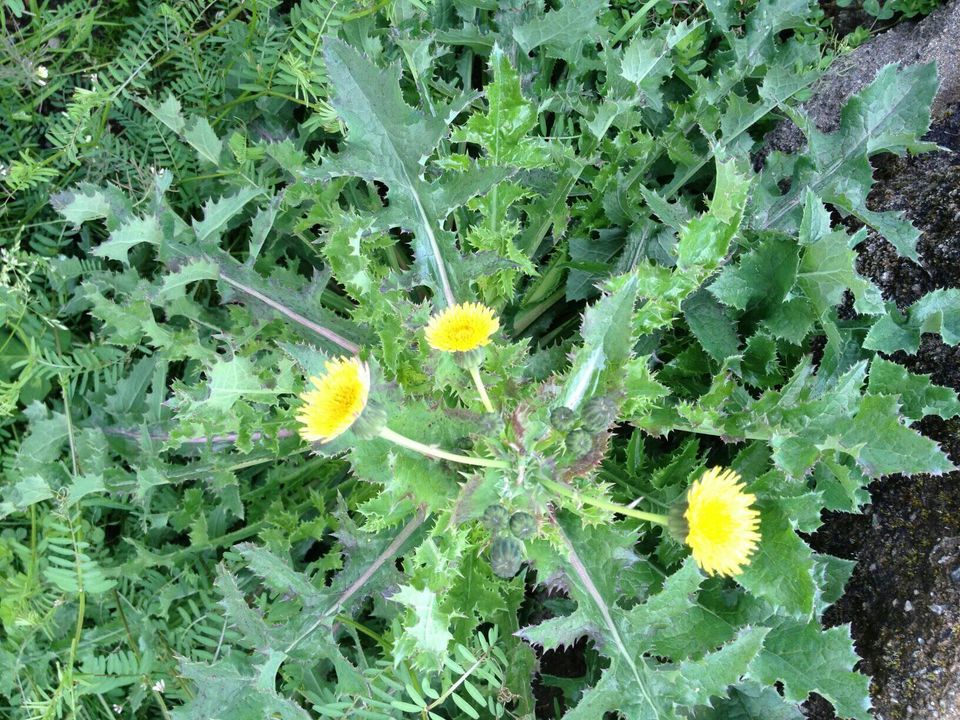 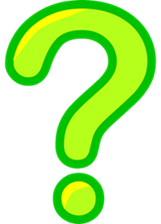 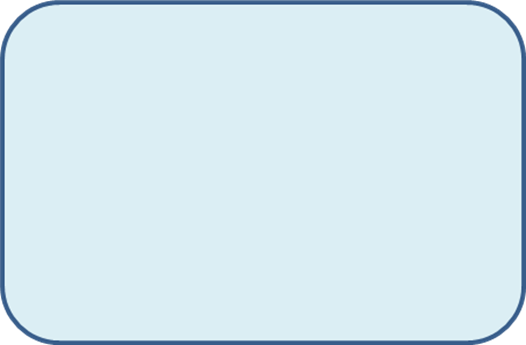 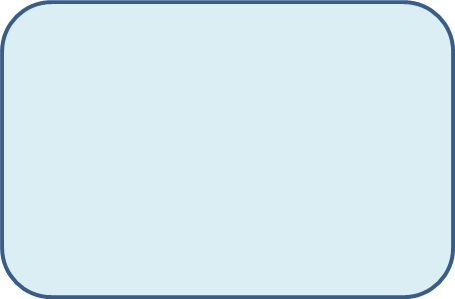 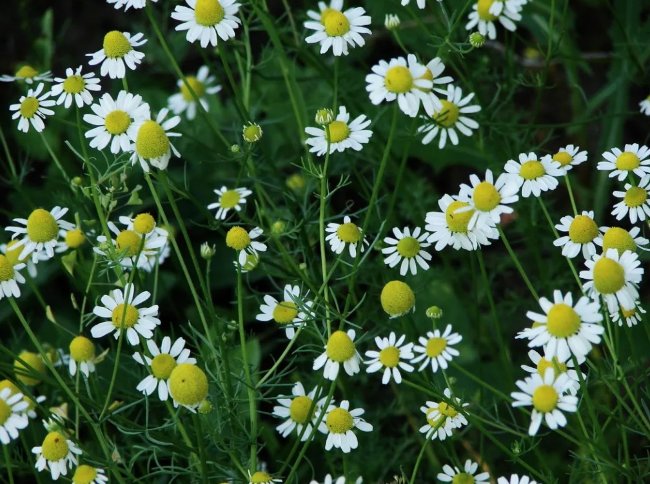 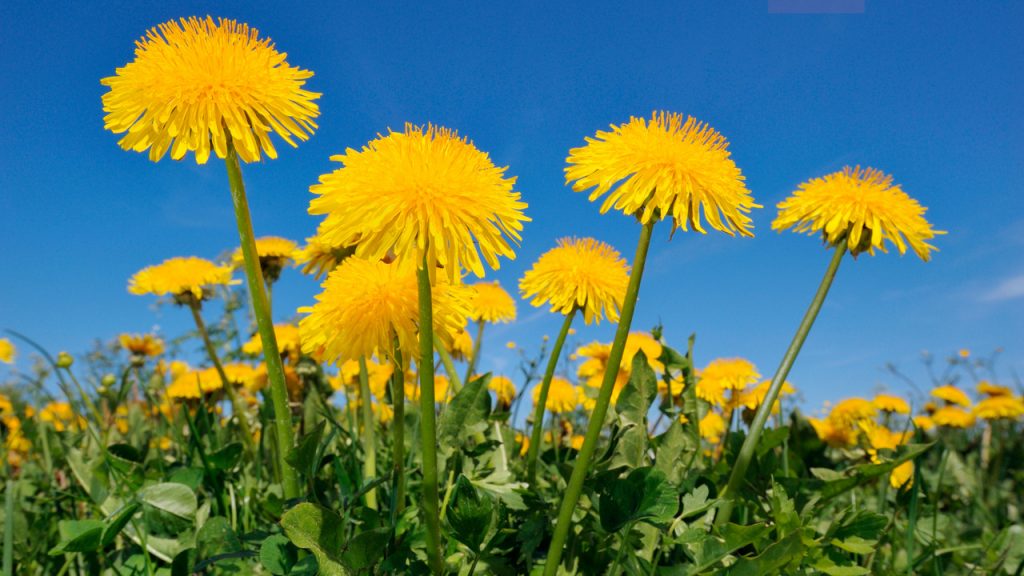 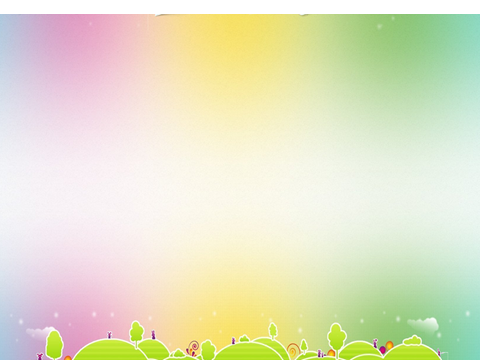 Птица на гербе нашей страны?
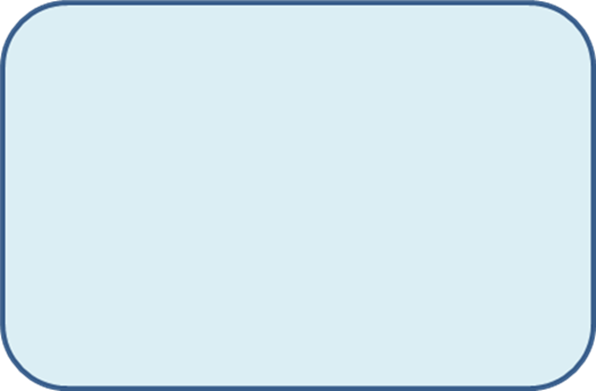 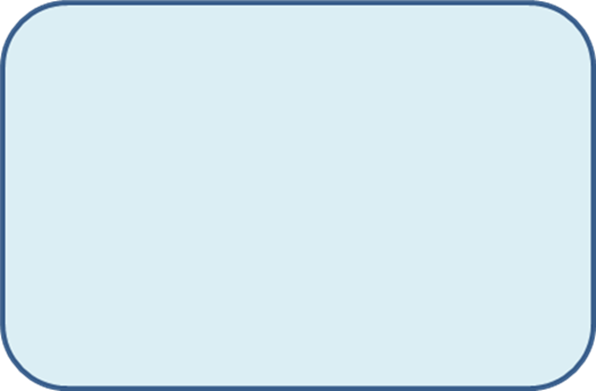 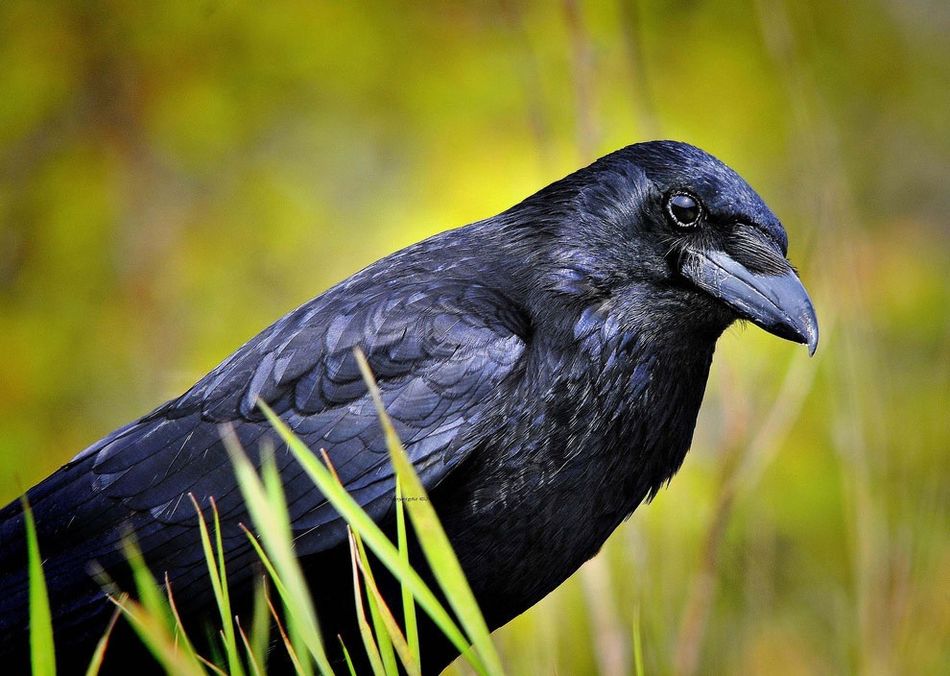 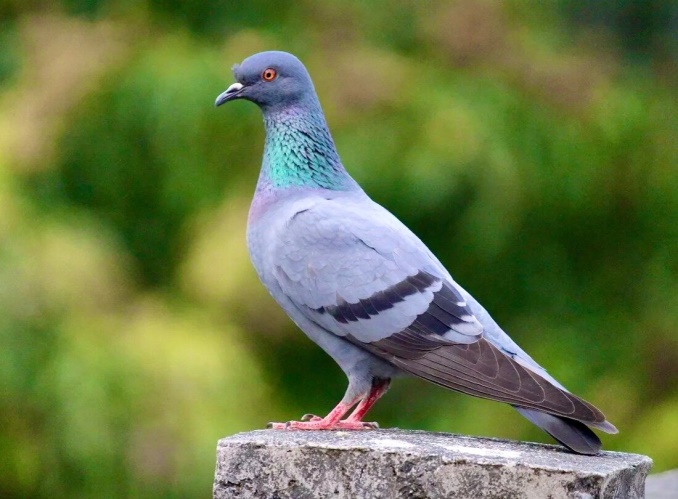 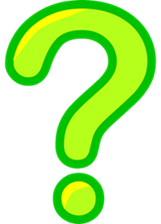 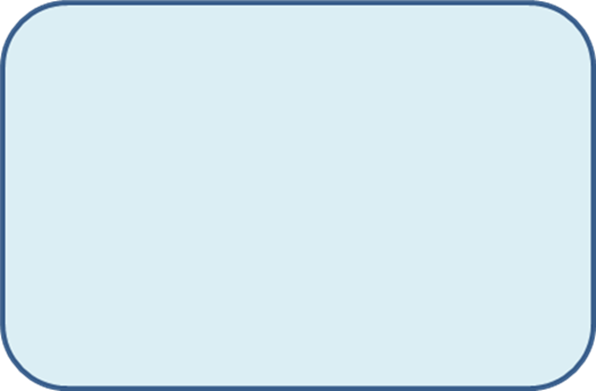 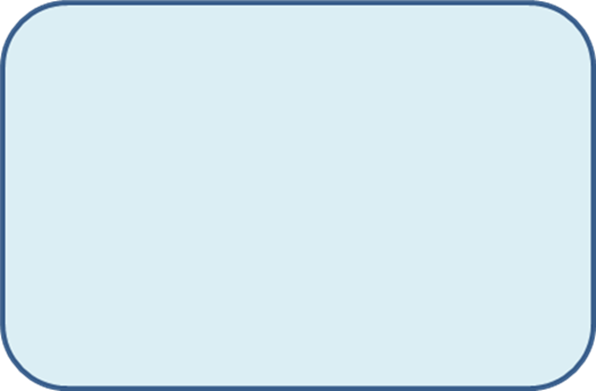 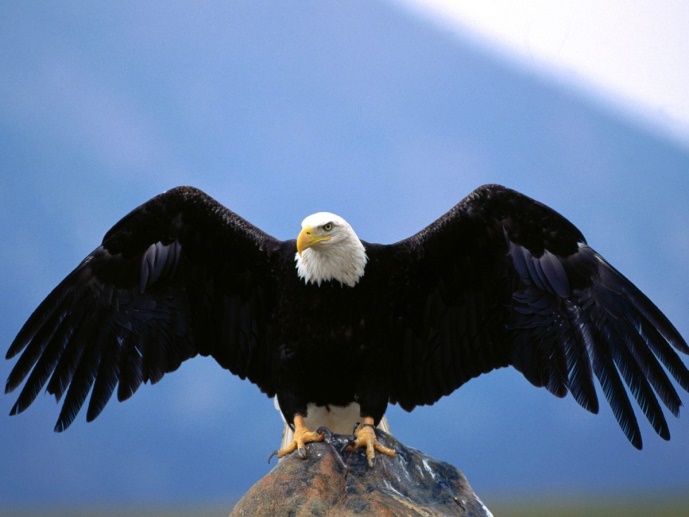 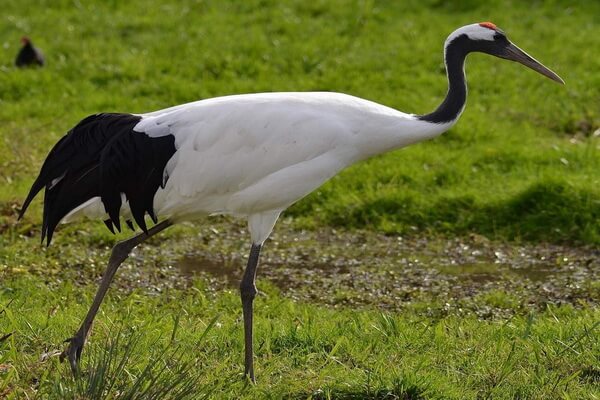 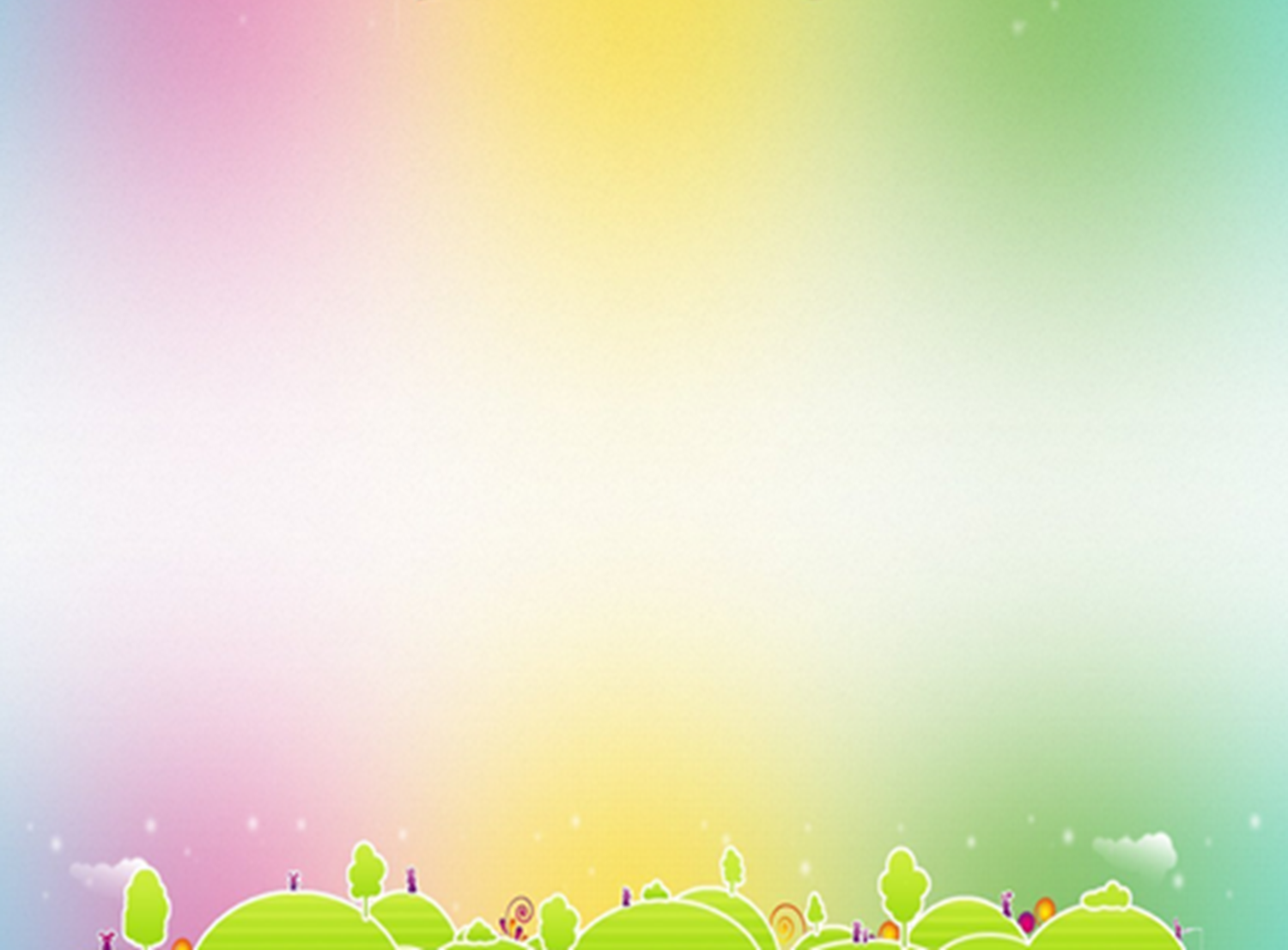 Дерево, которое кормит птиц зимой?
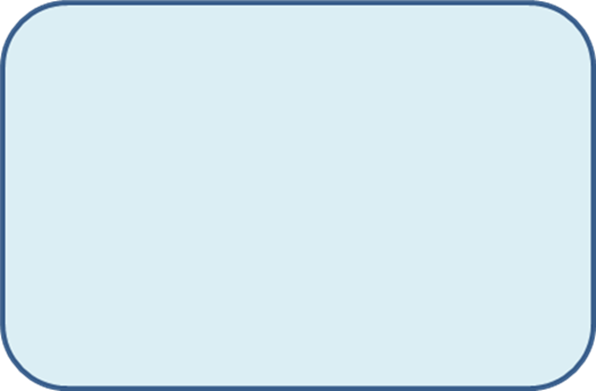 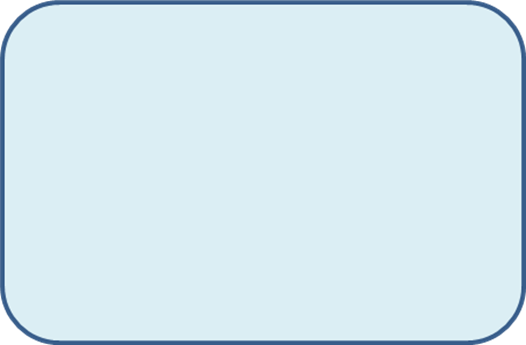 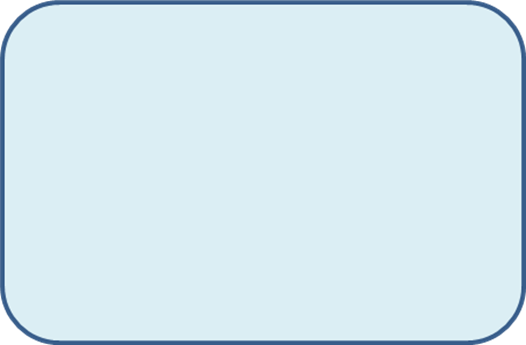 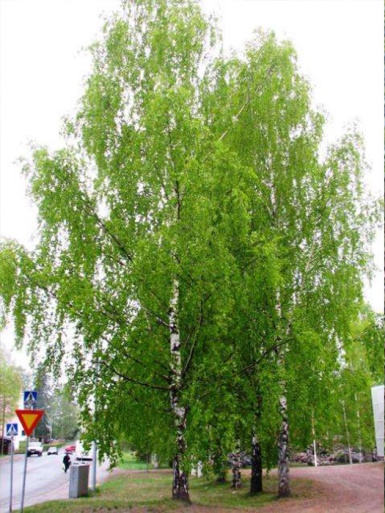 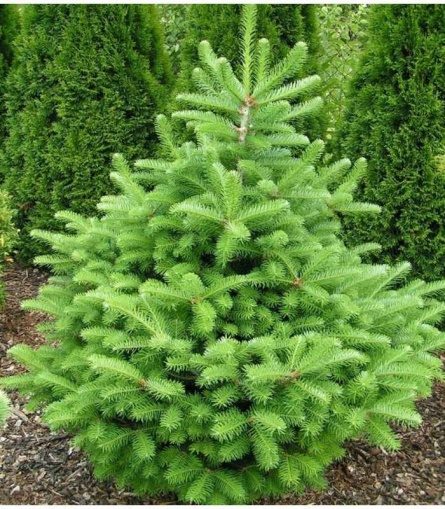 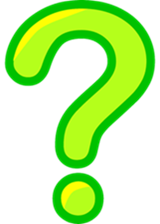 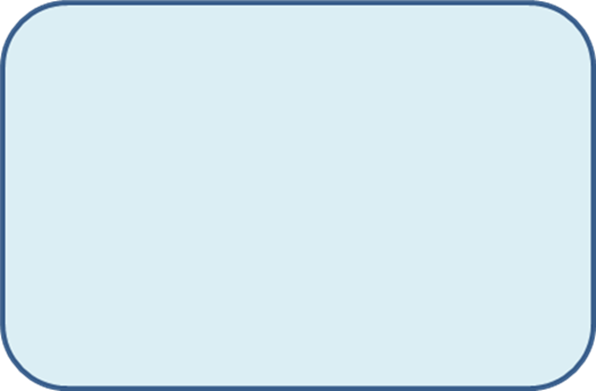 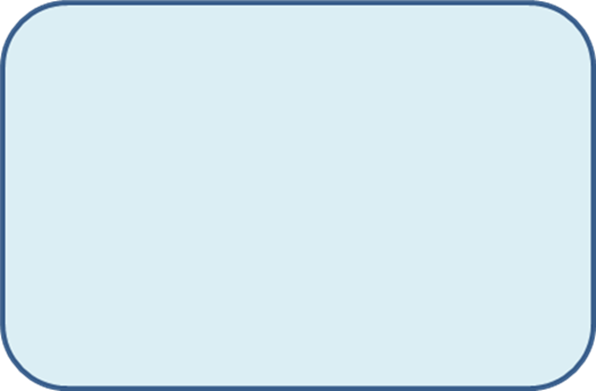 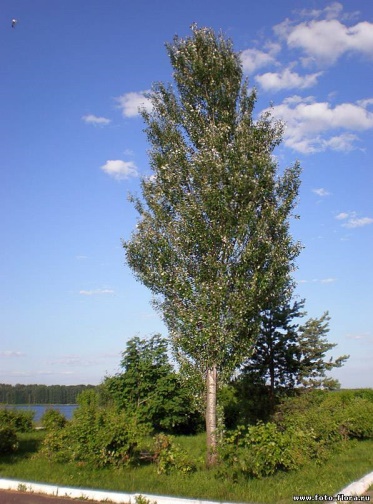 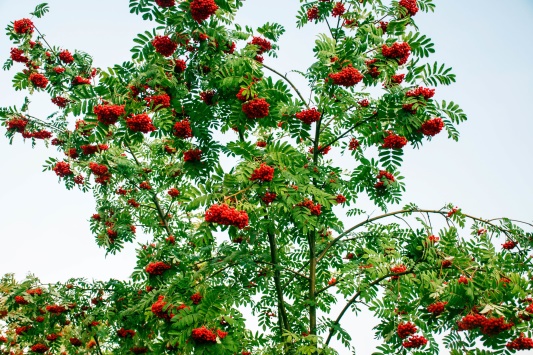 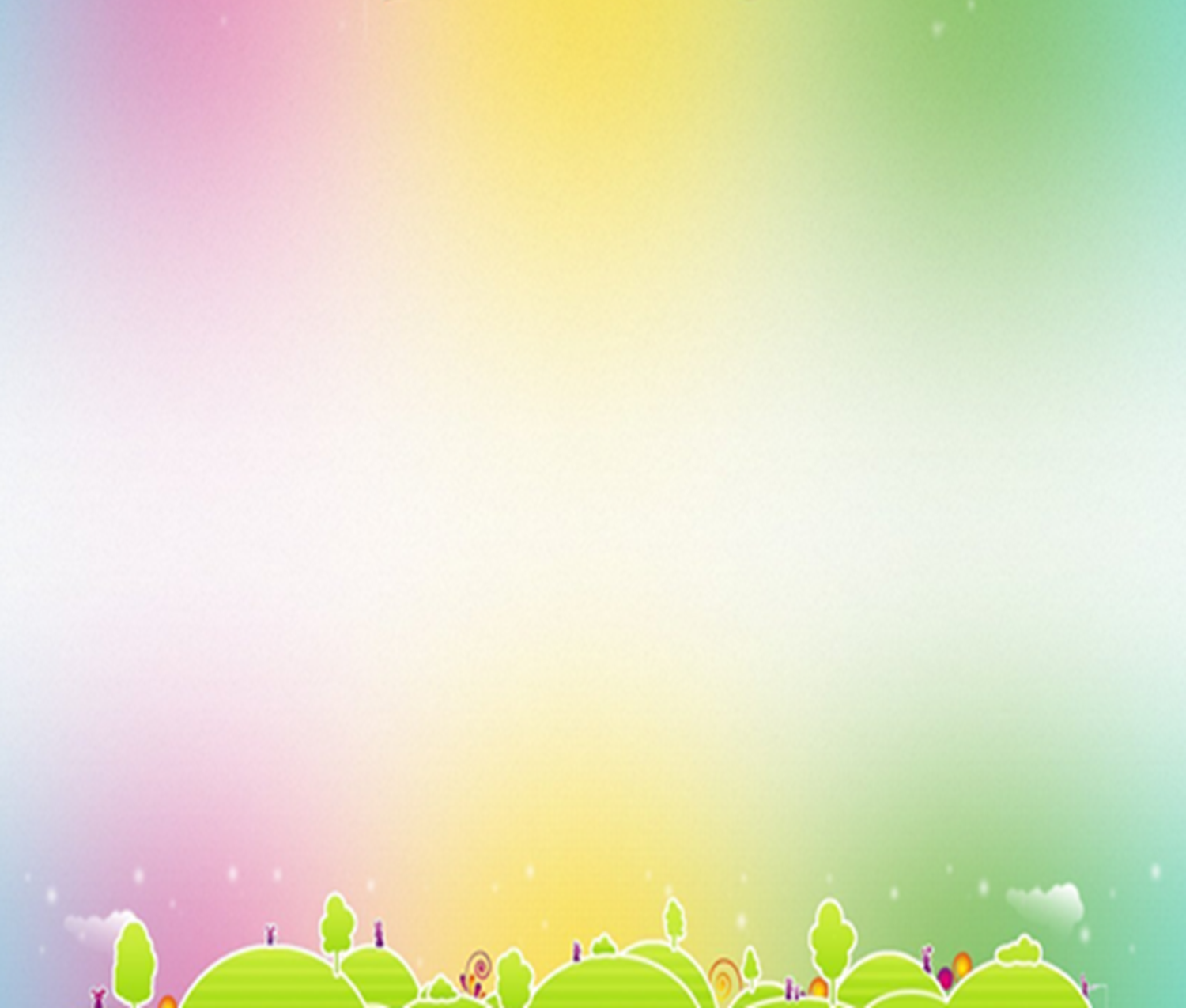 Какие грибы имеют название животного?
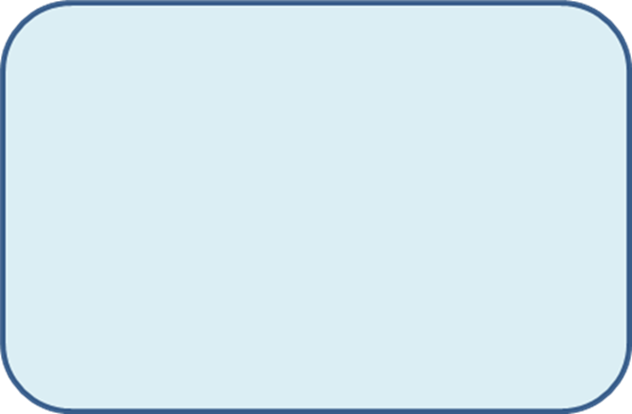 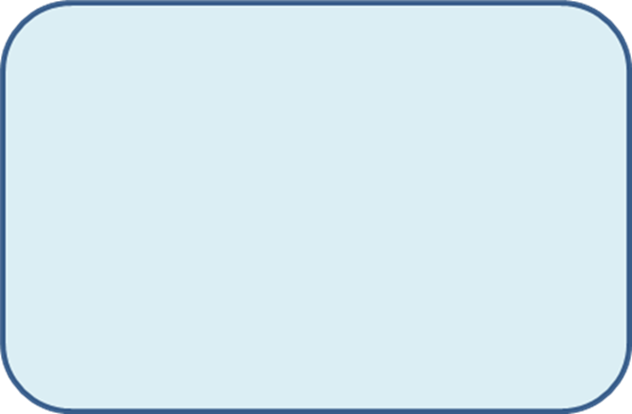 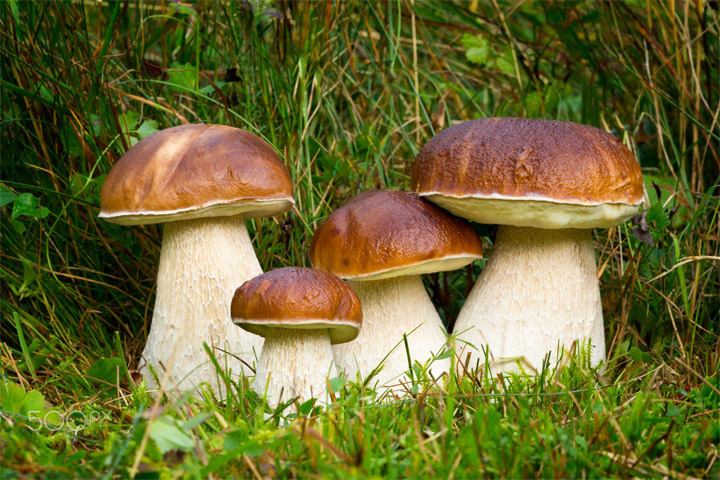 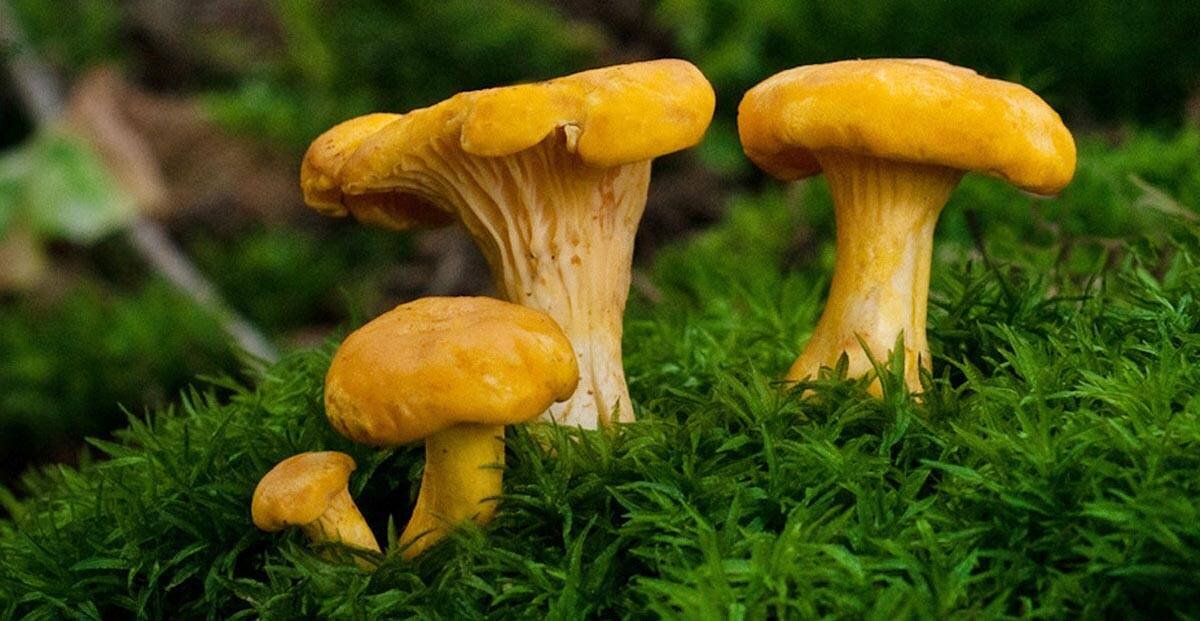 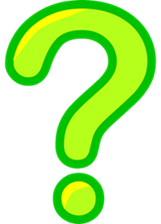 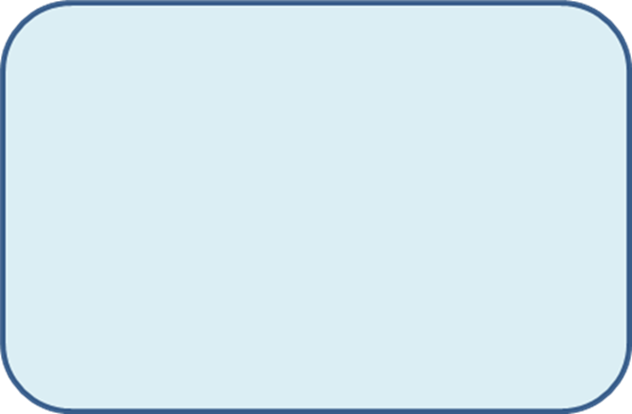 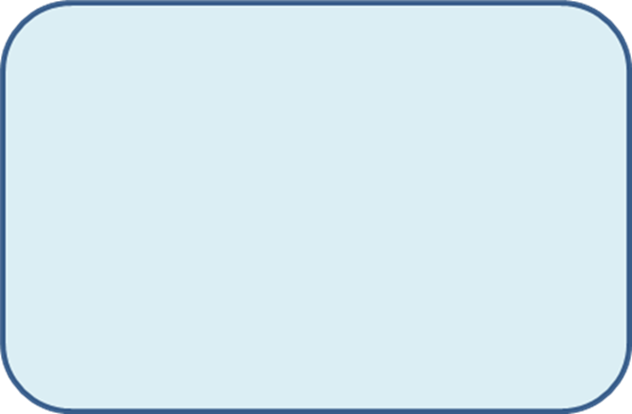 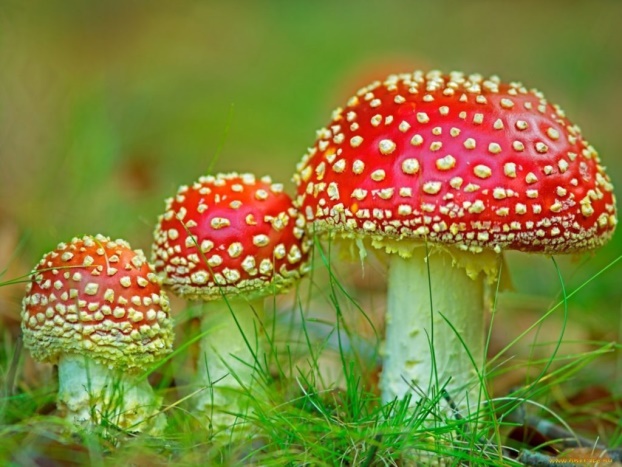 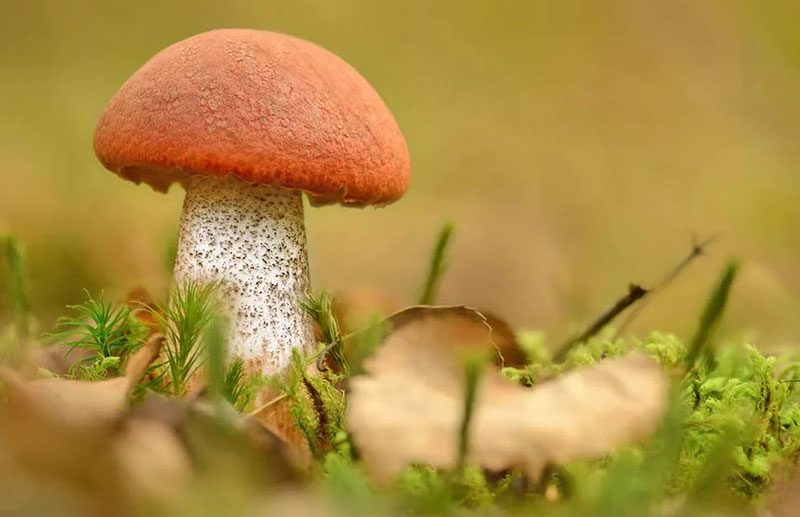 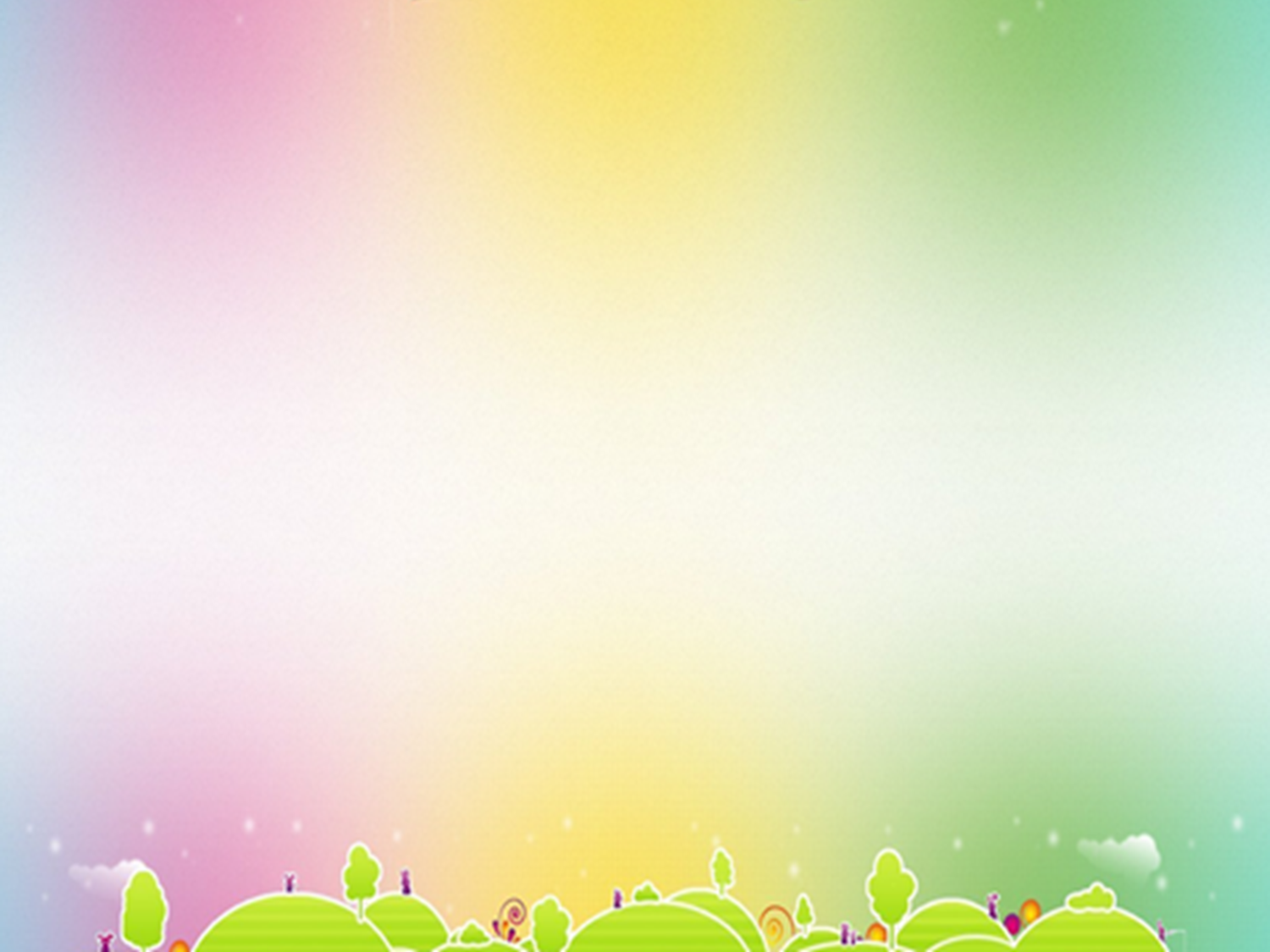 Какое животное является символом России?
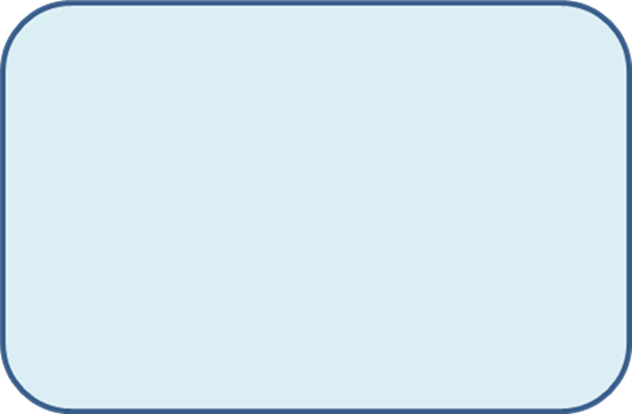 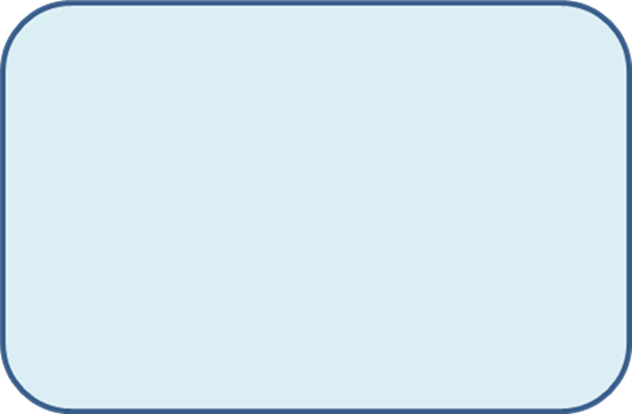 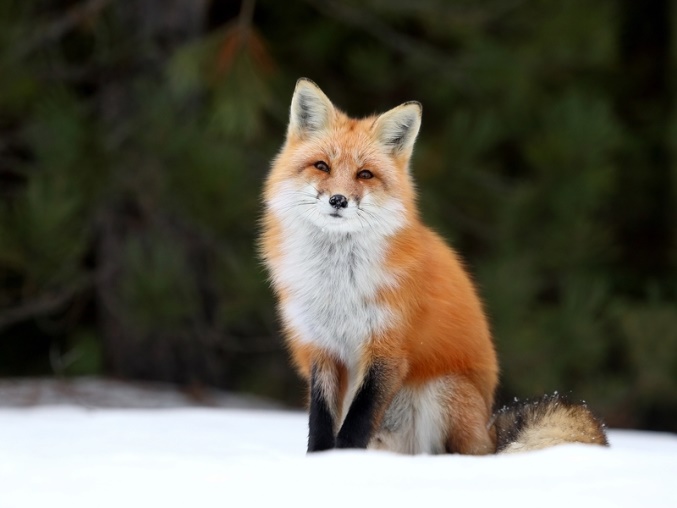 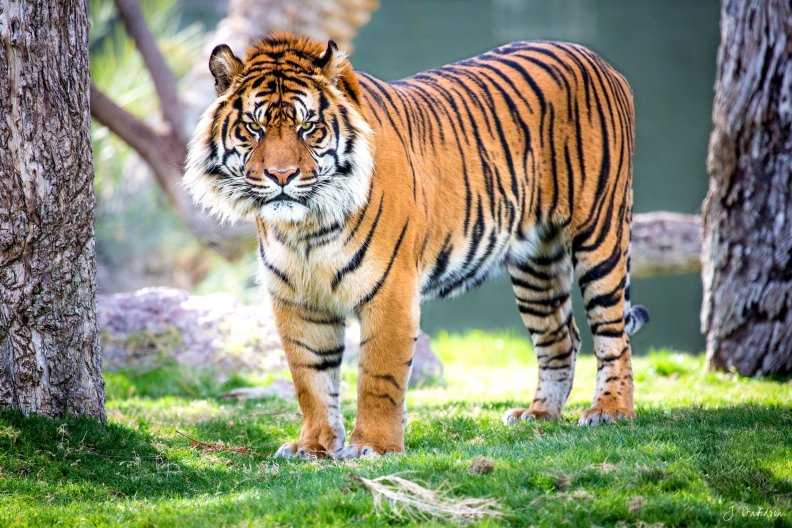 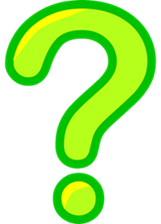 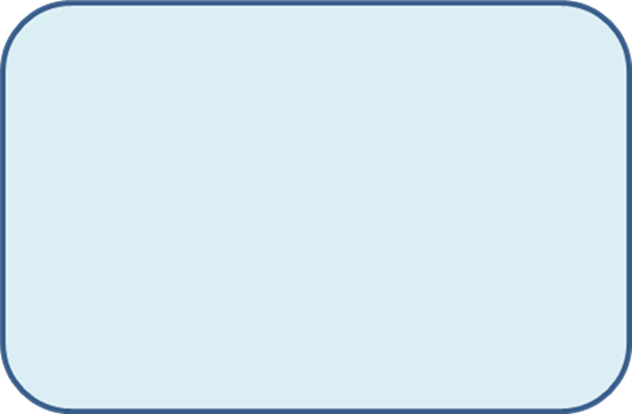 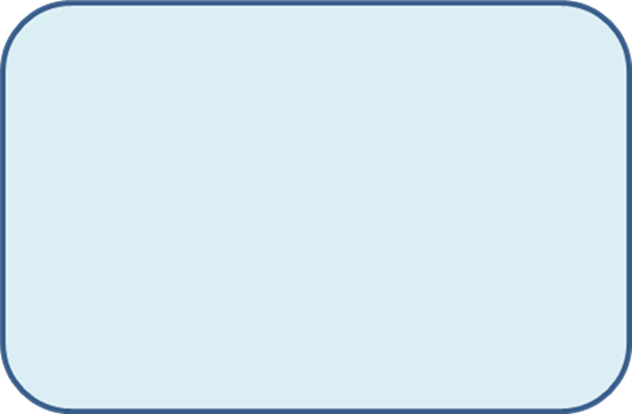 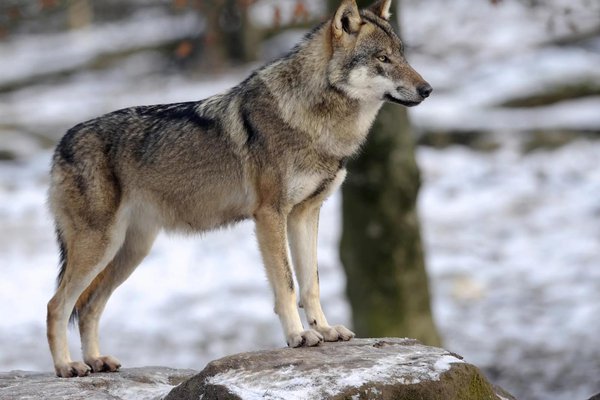 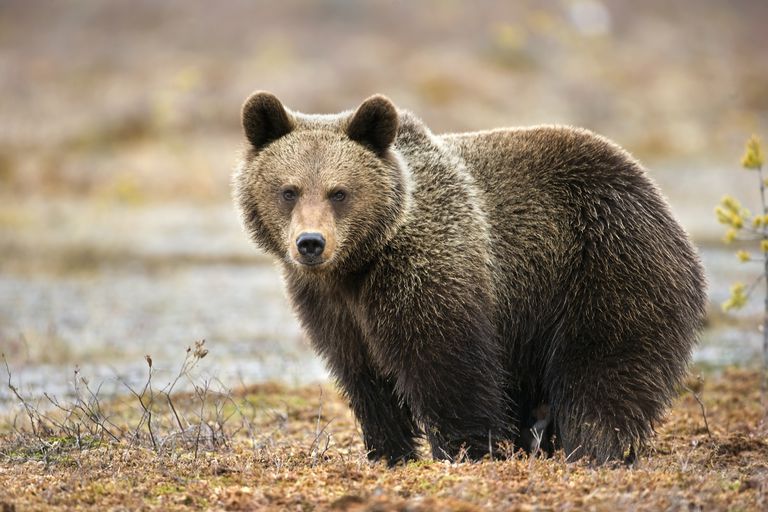 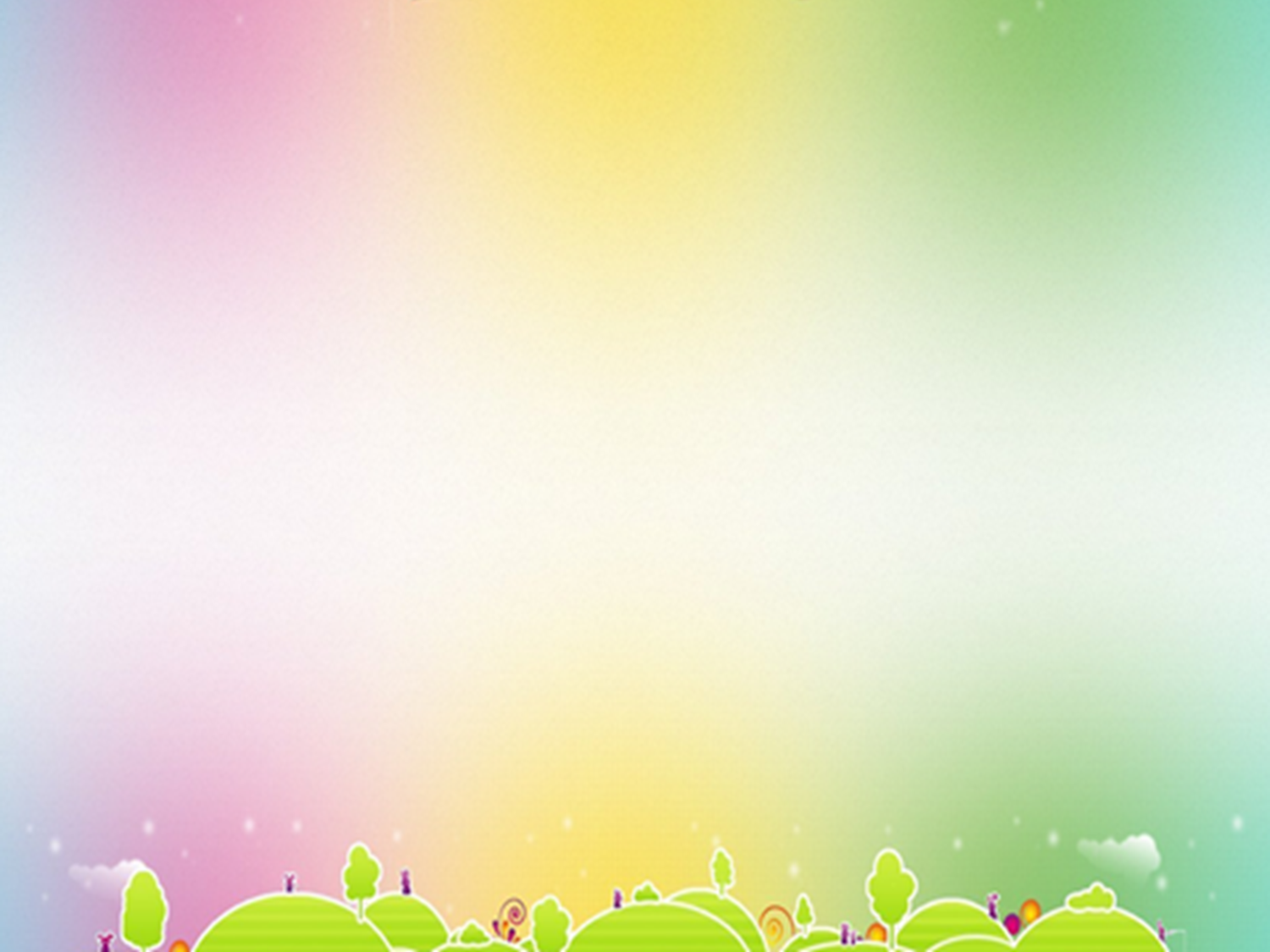 Какой цветок самый первый появляется из под снежных сугробов?
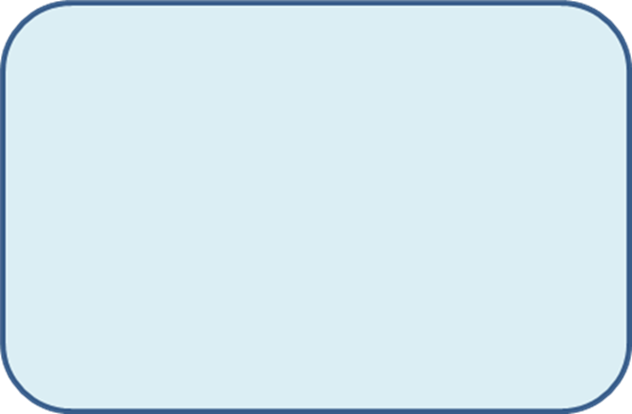 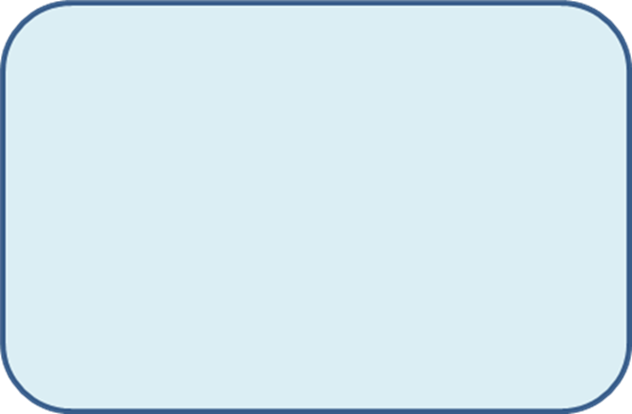 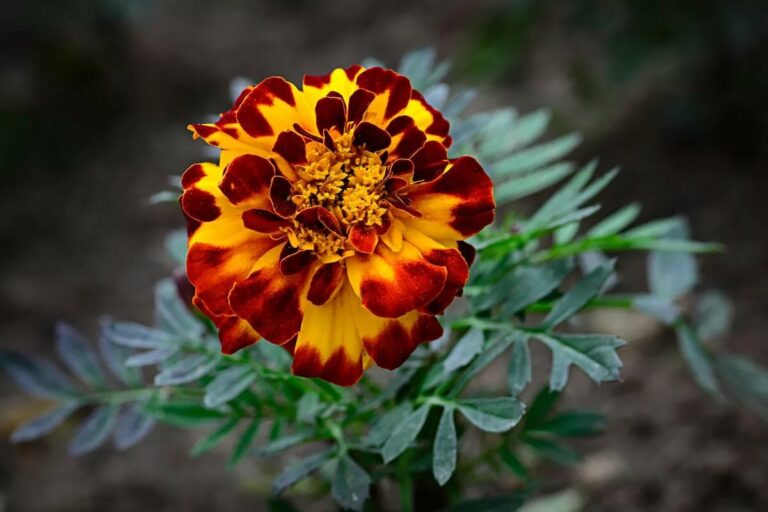 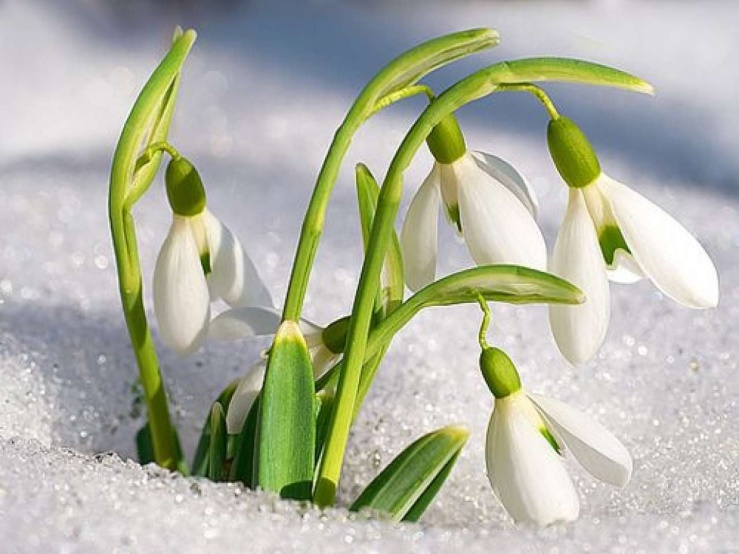 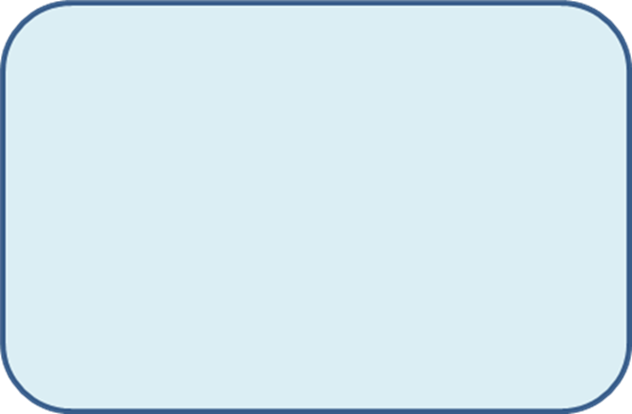 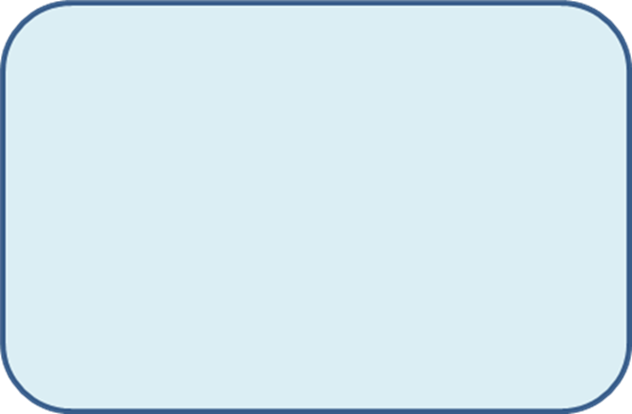 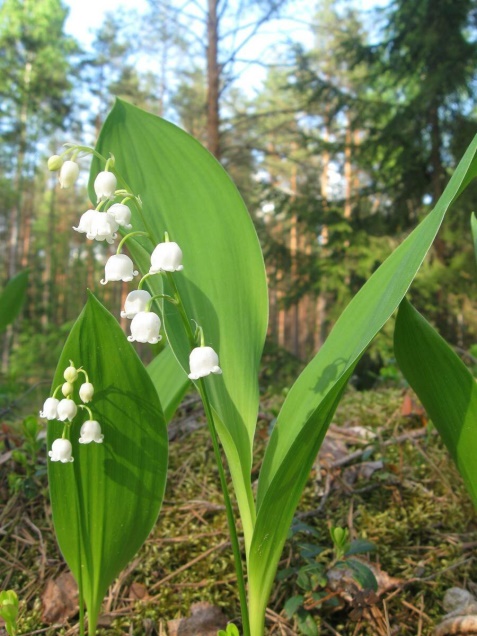 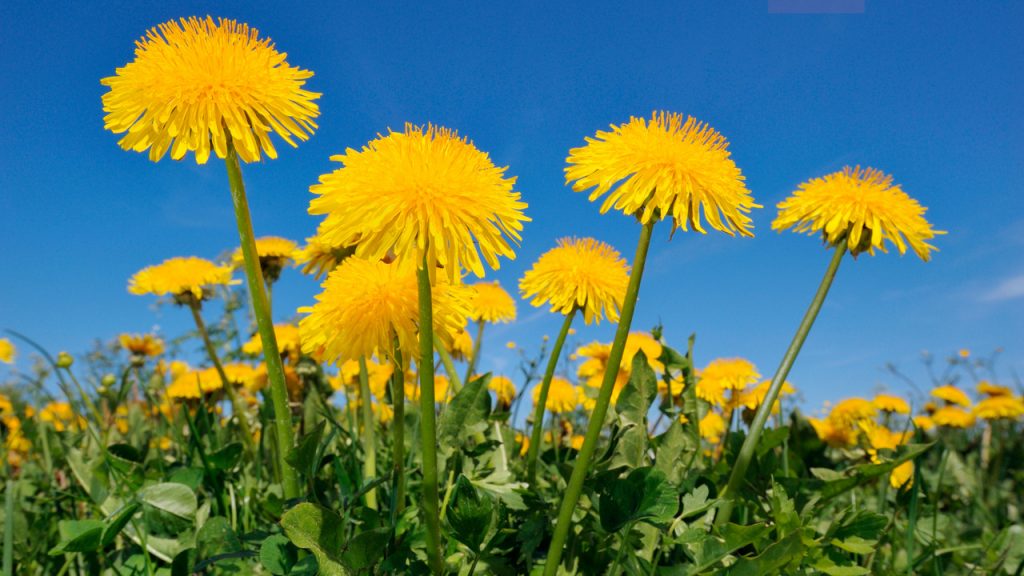 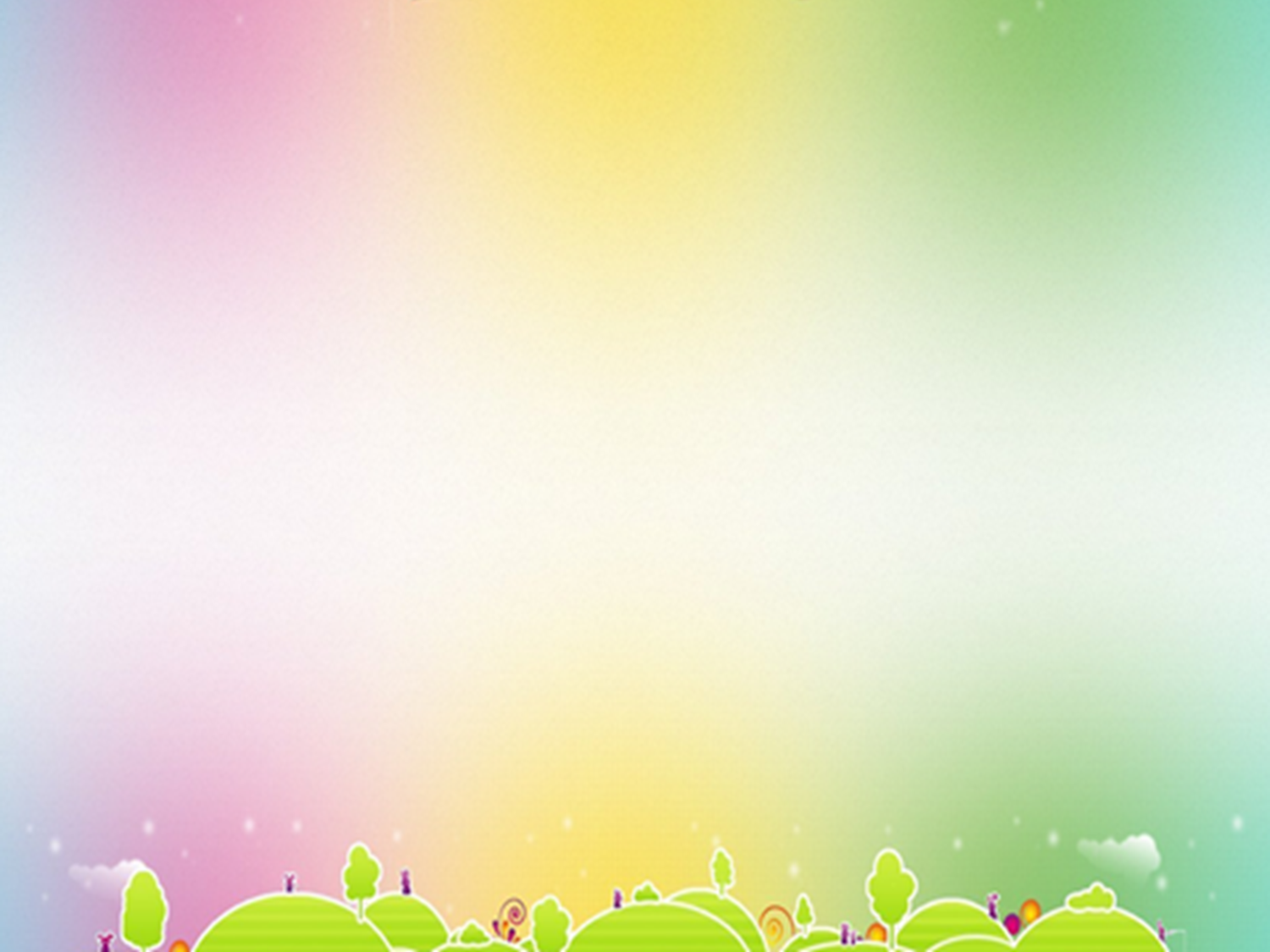 Какое дерево относится к хвойному лесу?
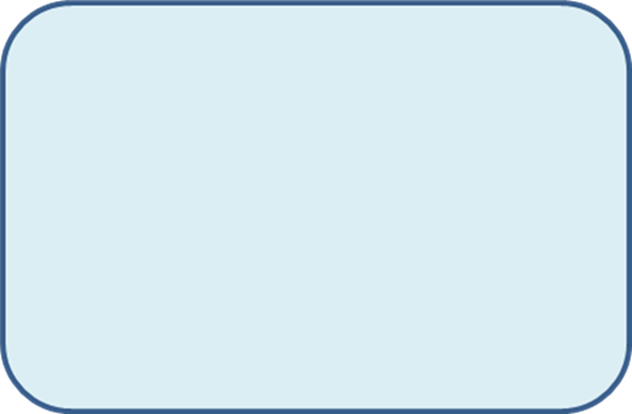 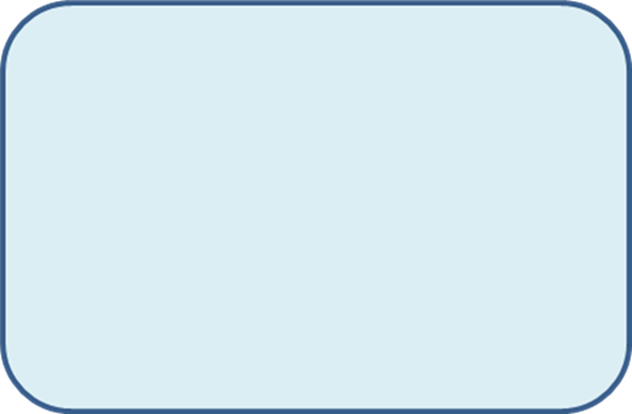 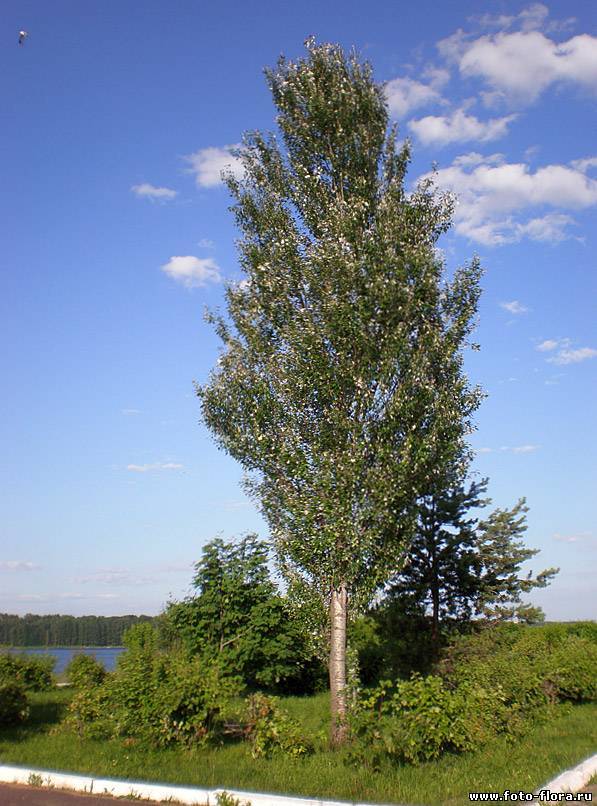 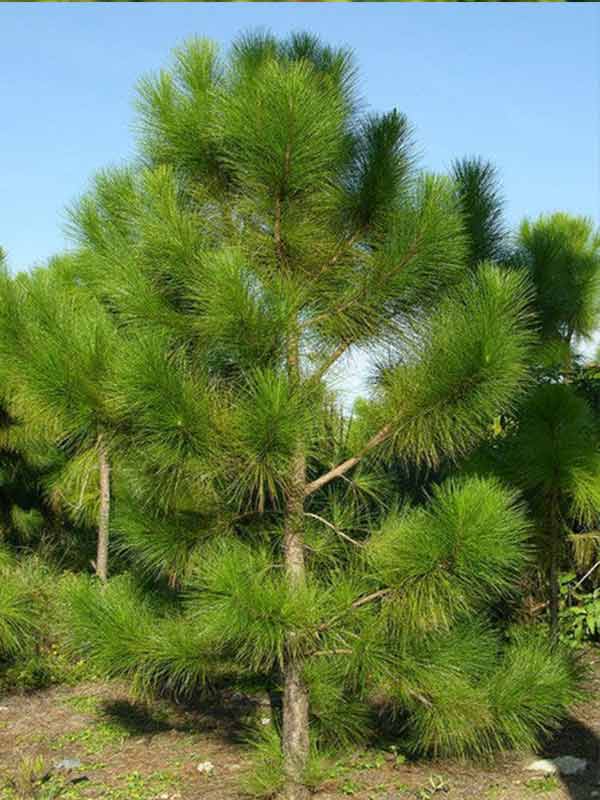 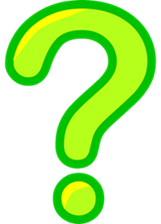 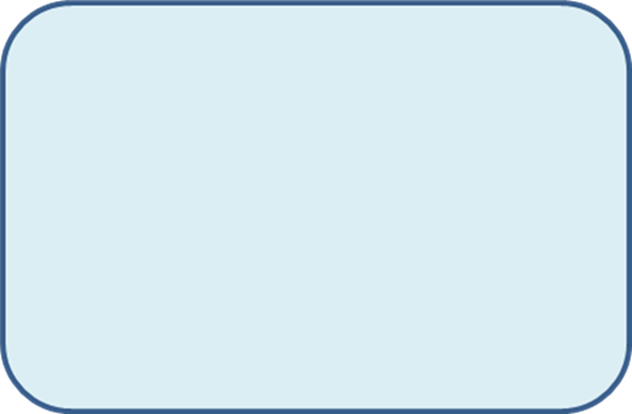 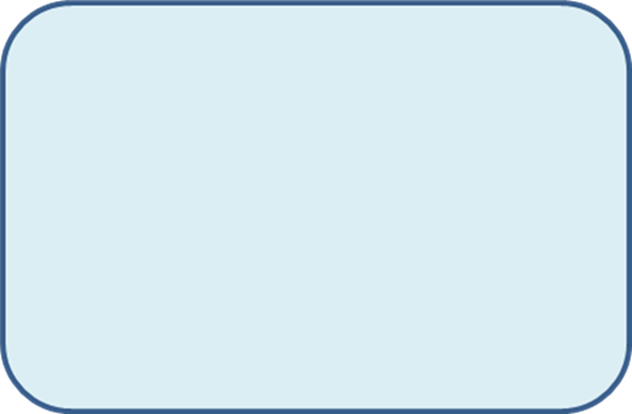 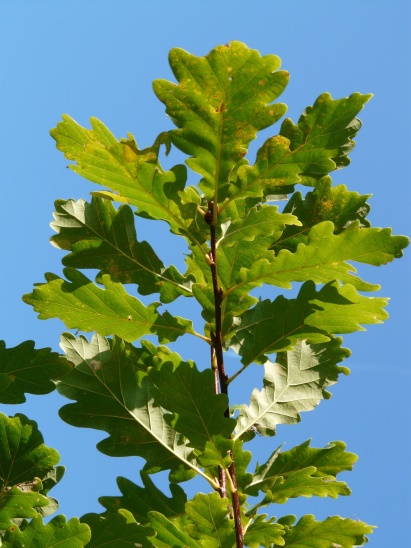 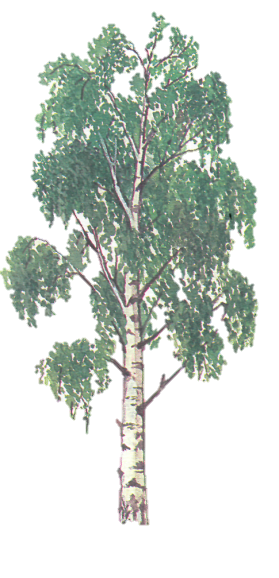 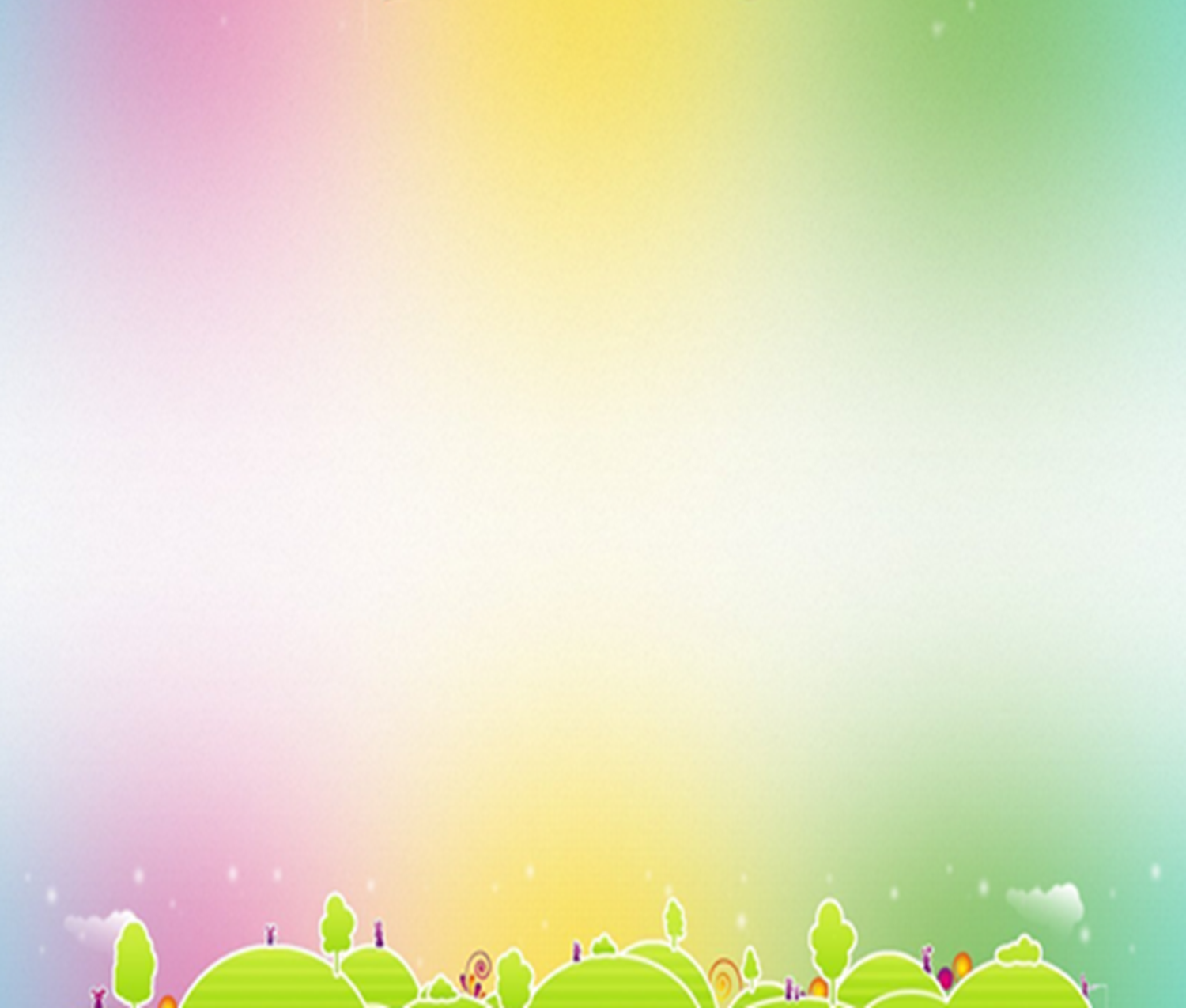 Какое дерево относится к лиственному лесу?
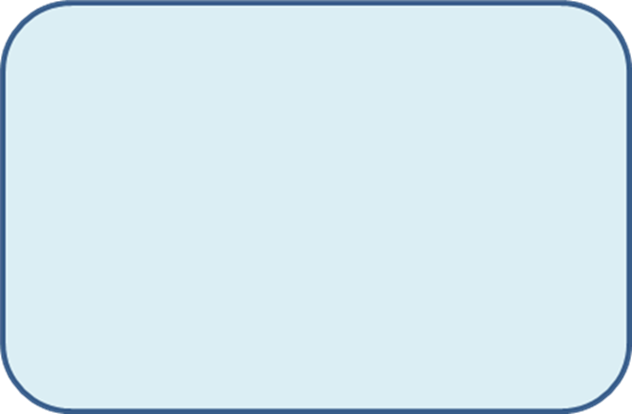 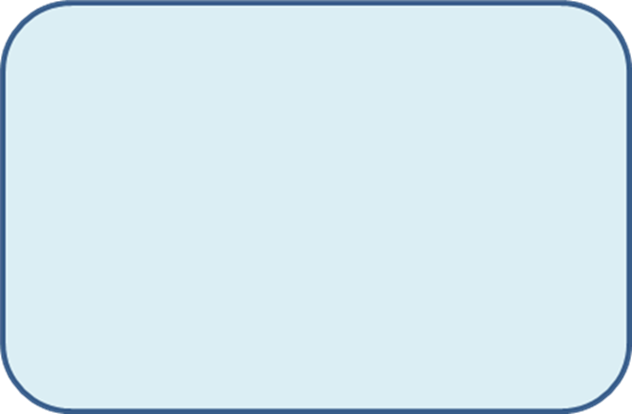 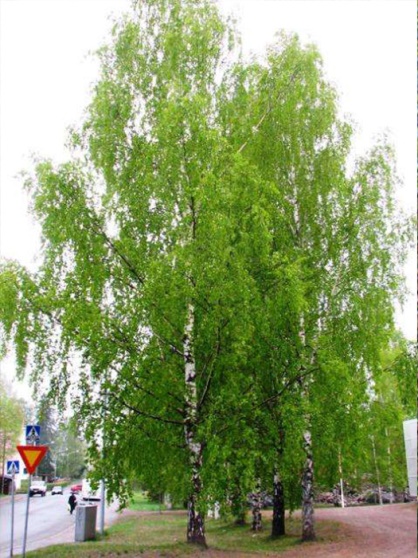 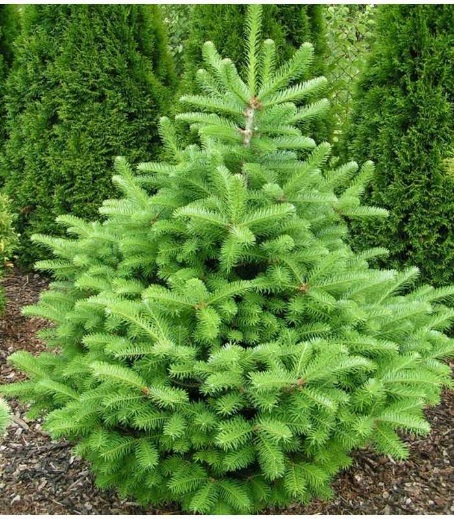 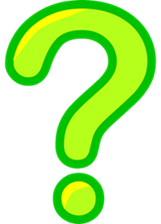 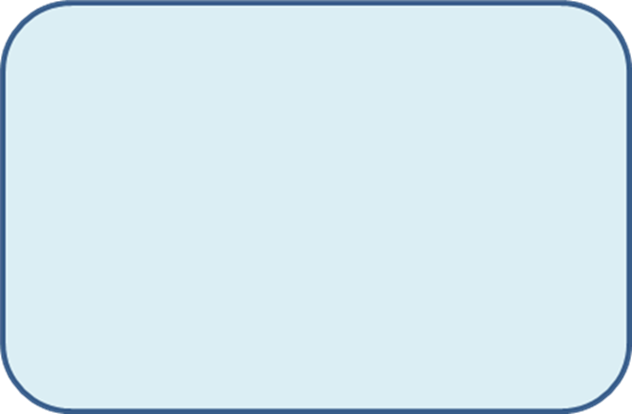 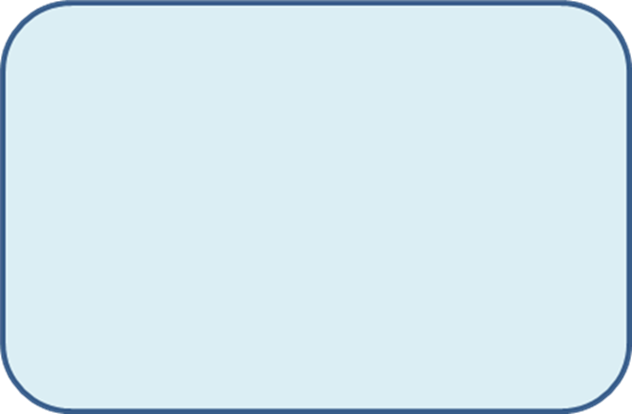 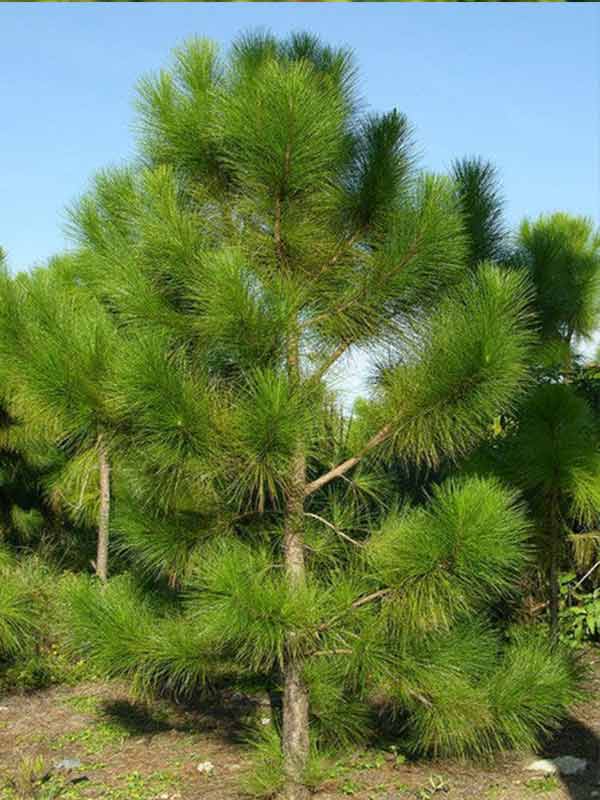 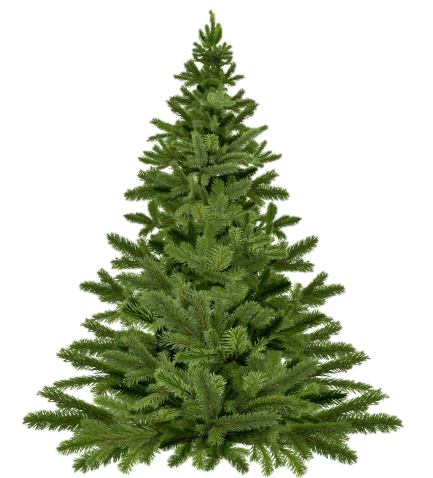 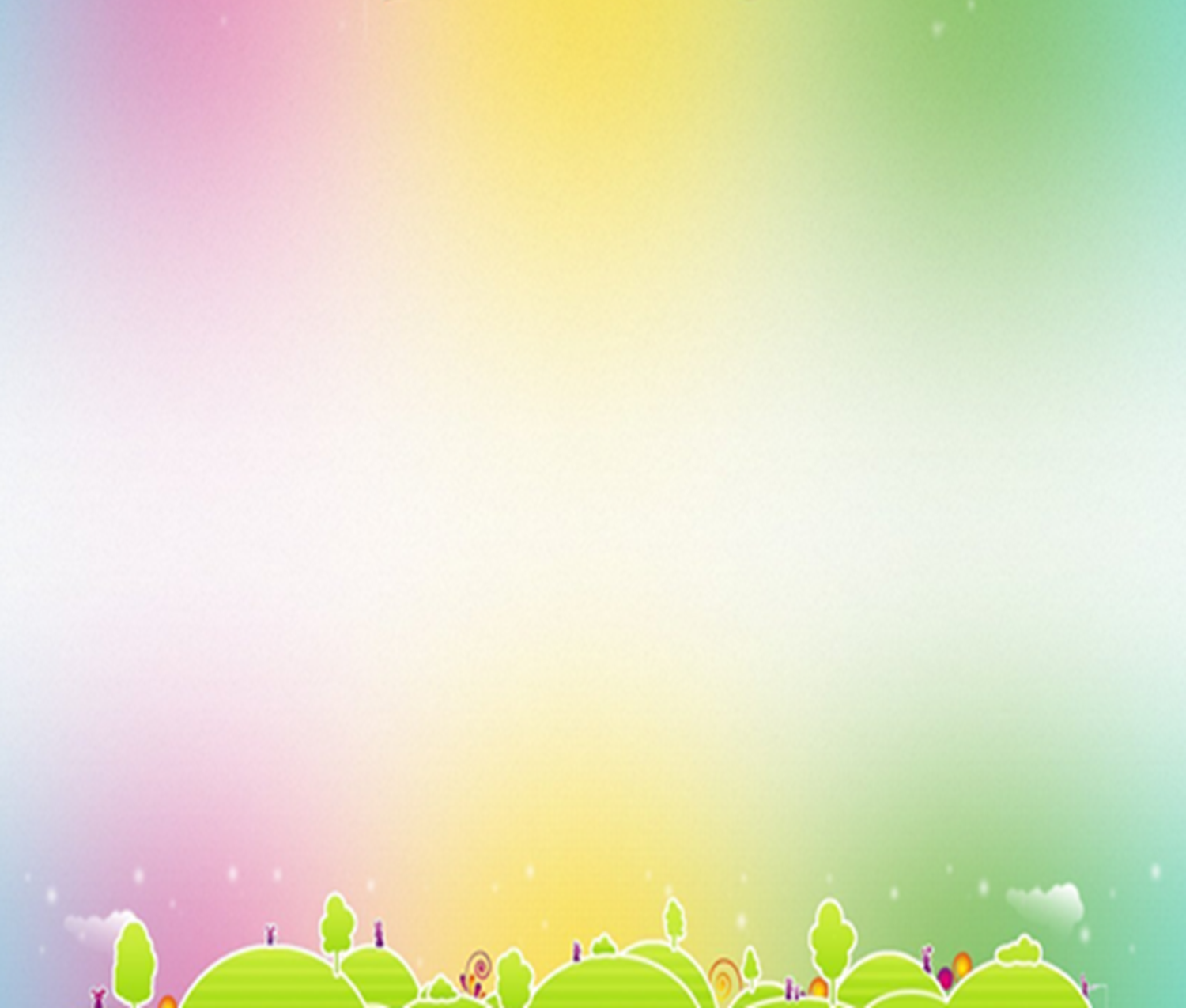 Ах, какие праздники в России?
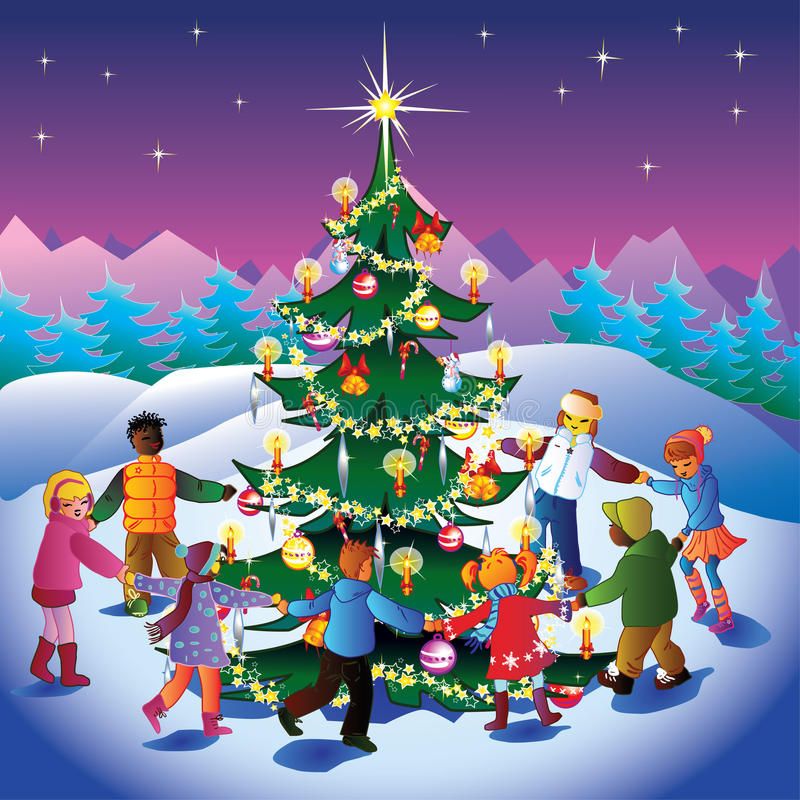 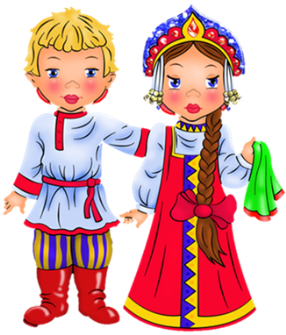 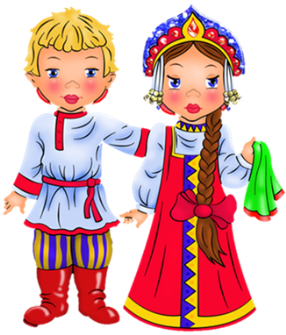 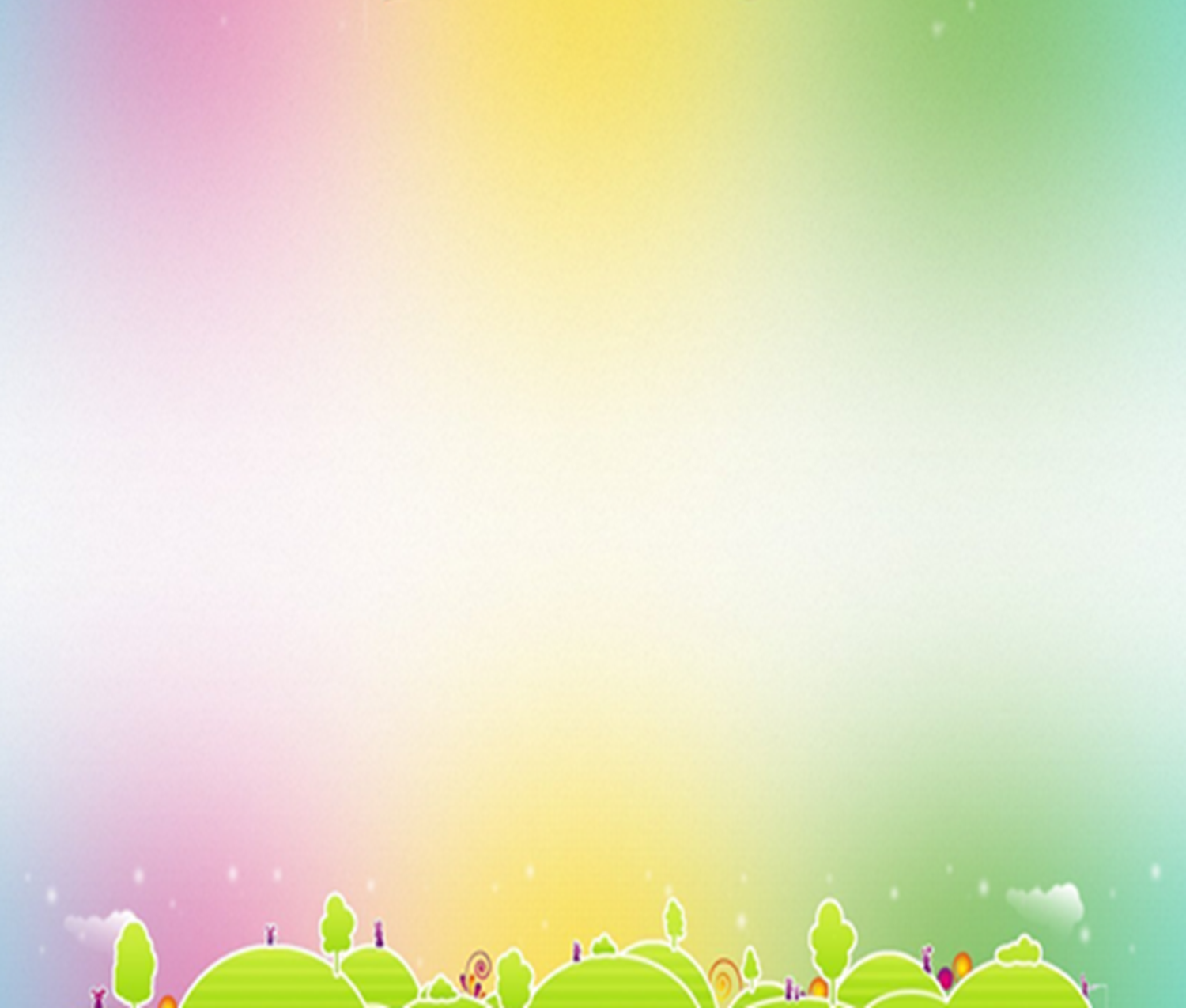 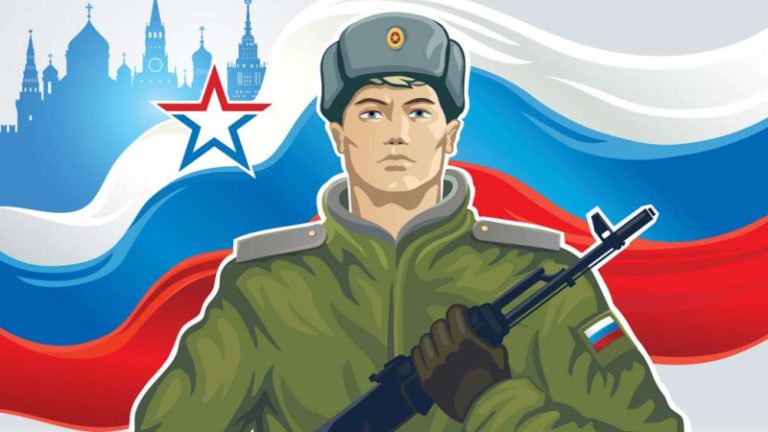 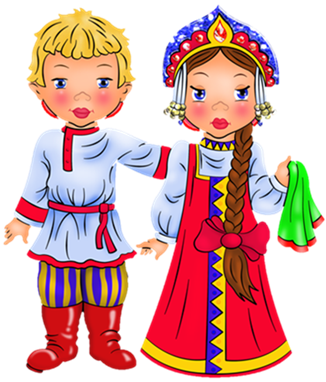 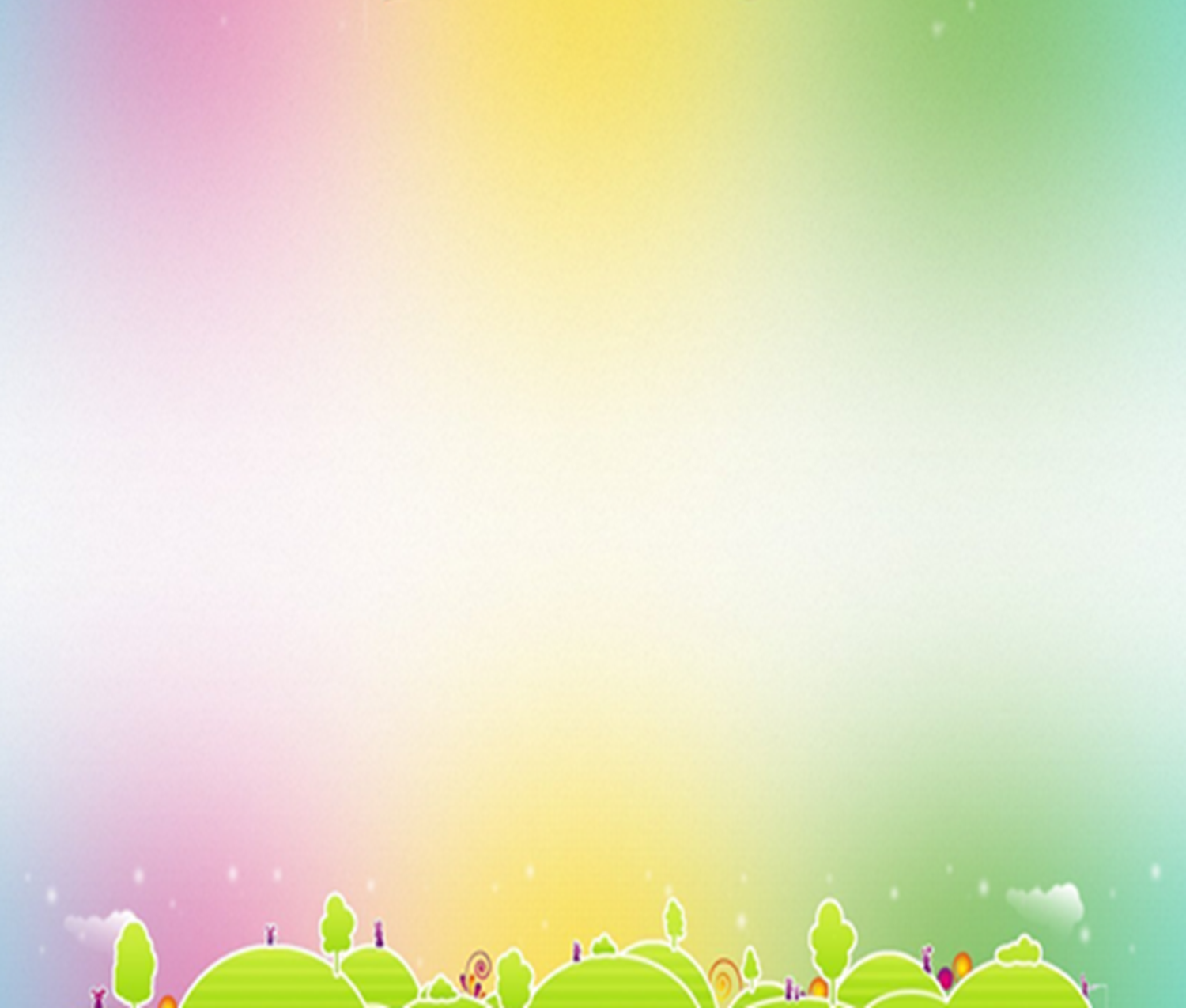 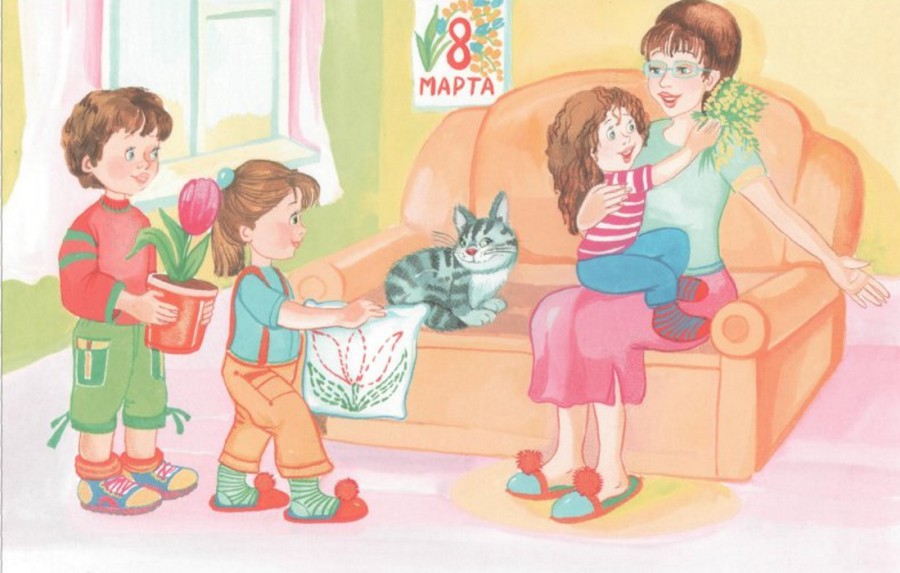 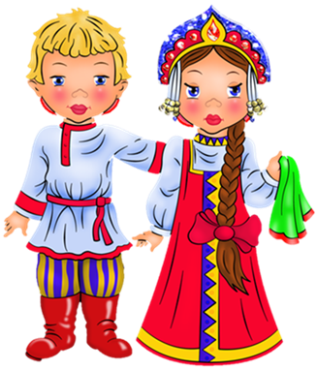 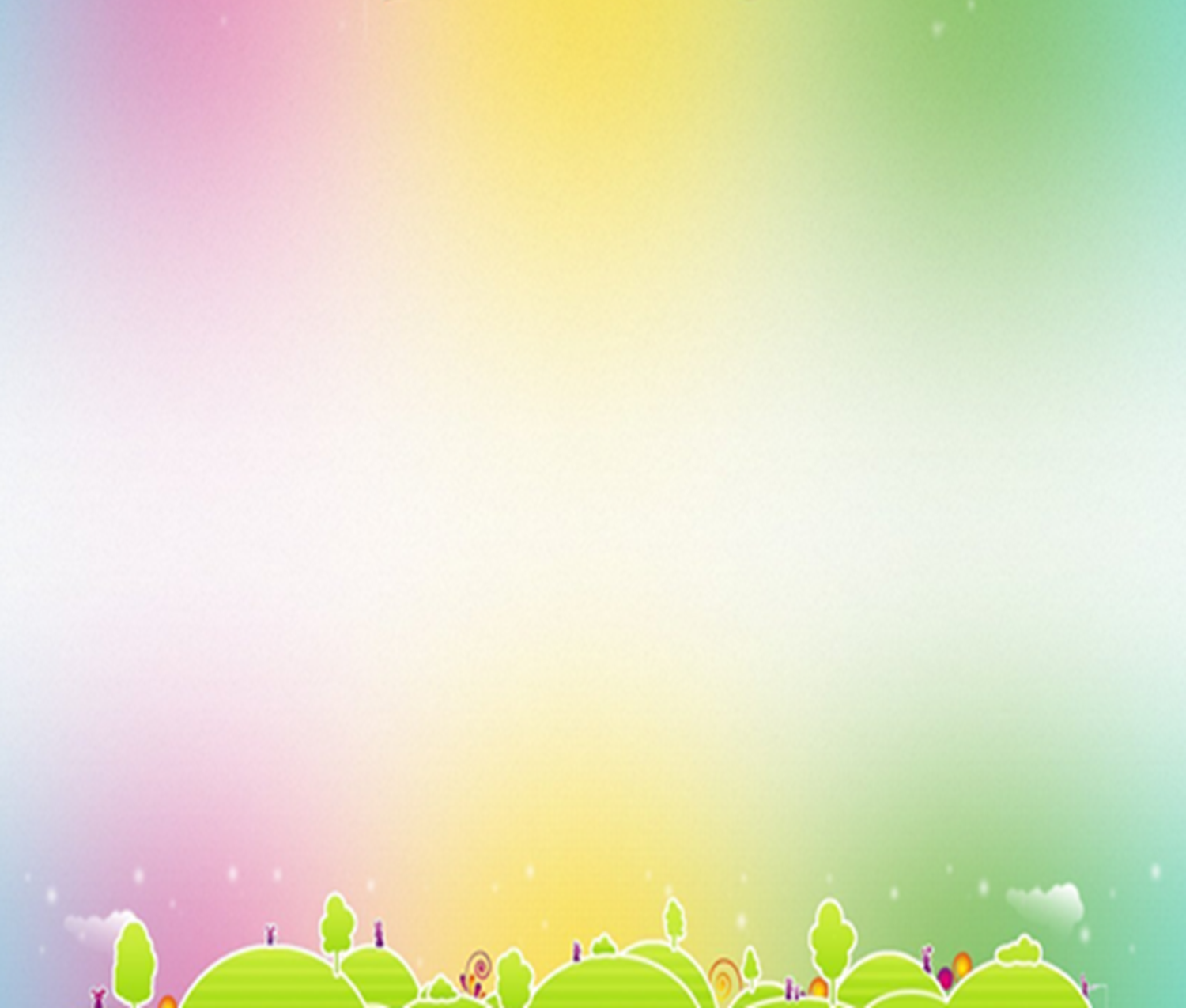 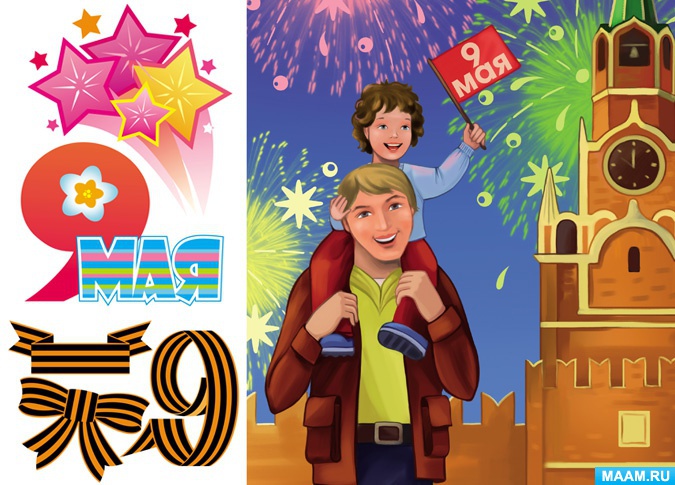 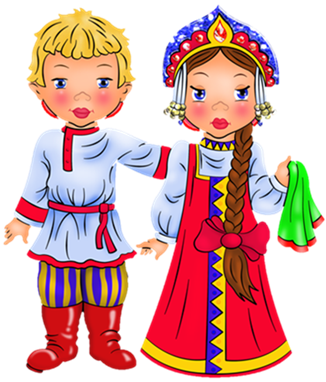 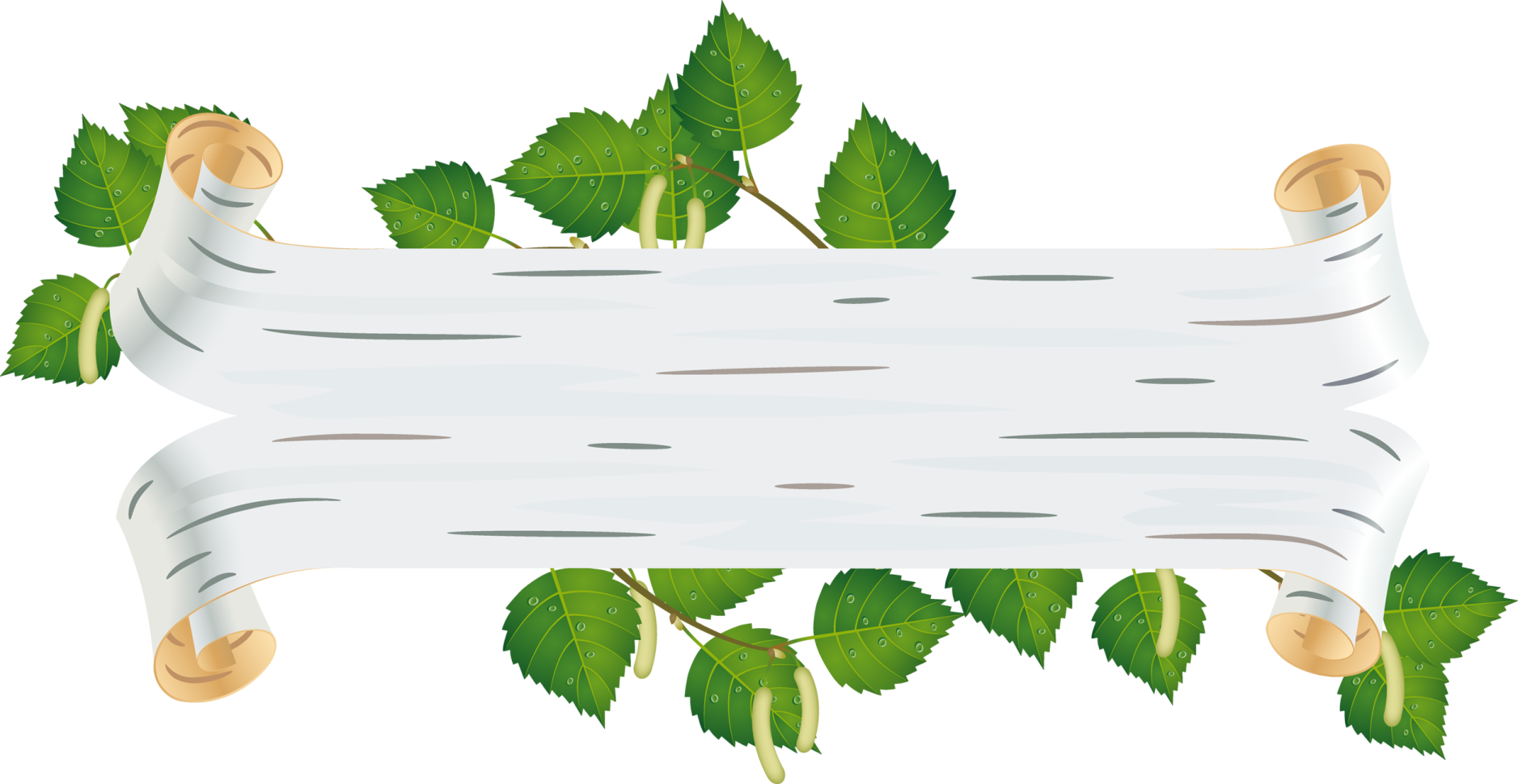 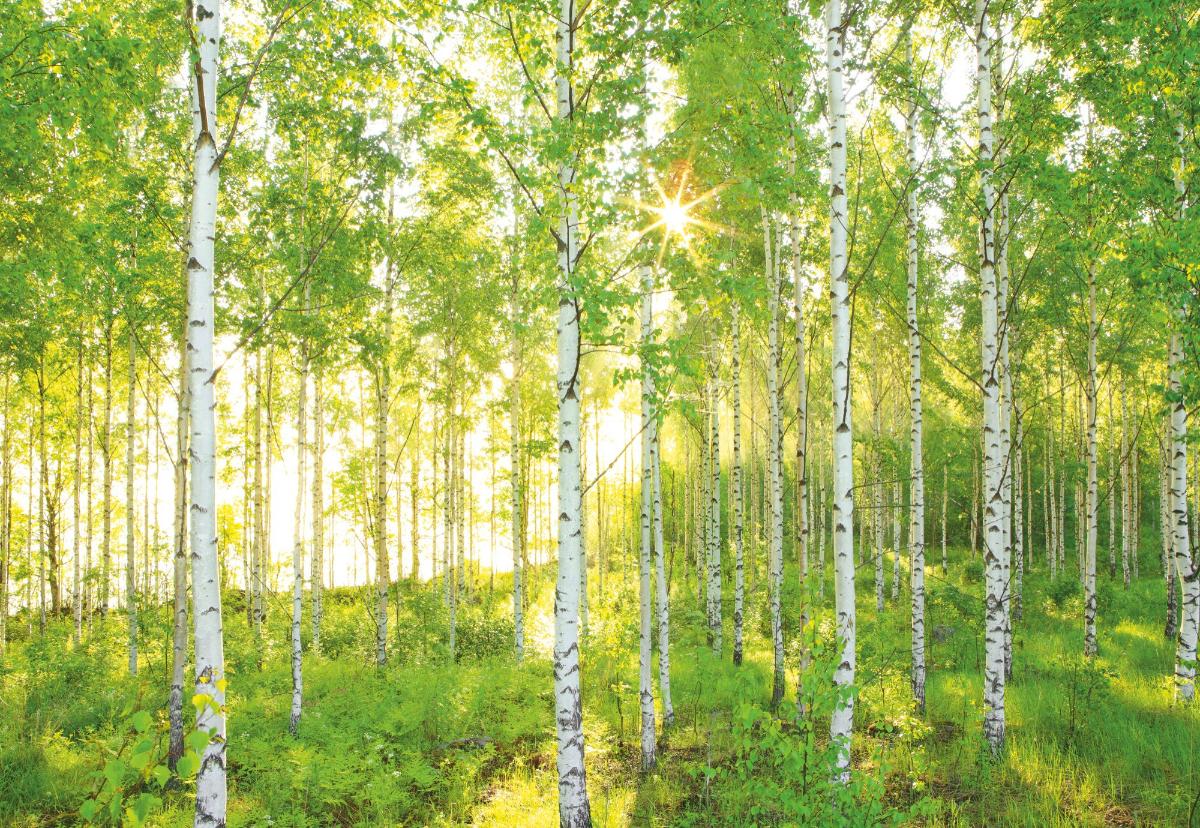 ИГРЕ КОНЕЦ!!!  
          ТЫ МОЛОДЕЦ!!!